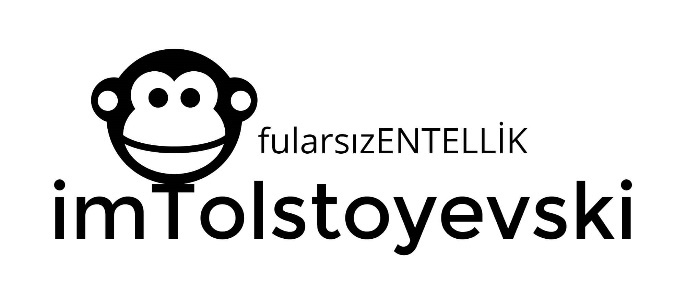 Yeşilin 600 Milyar Tonu
Kötü çizimler ve daha da kötü şakalar eşliğinde 
Çin-ABD ilişkileri ve Dünya ekonomisi
1. Ton – AĞIR ABİLER
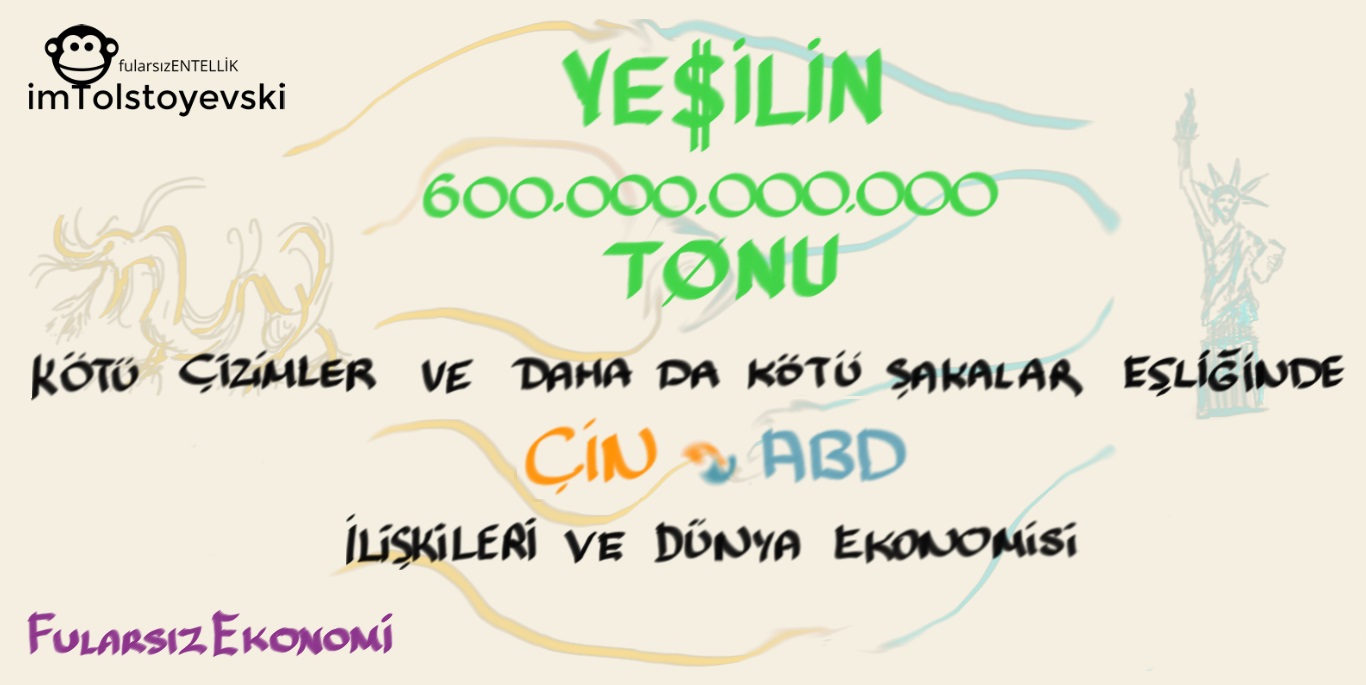 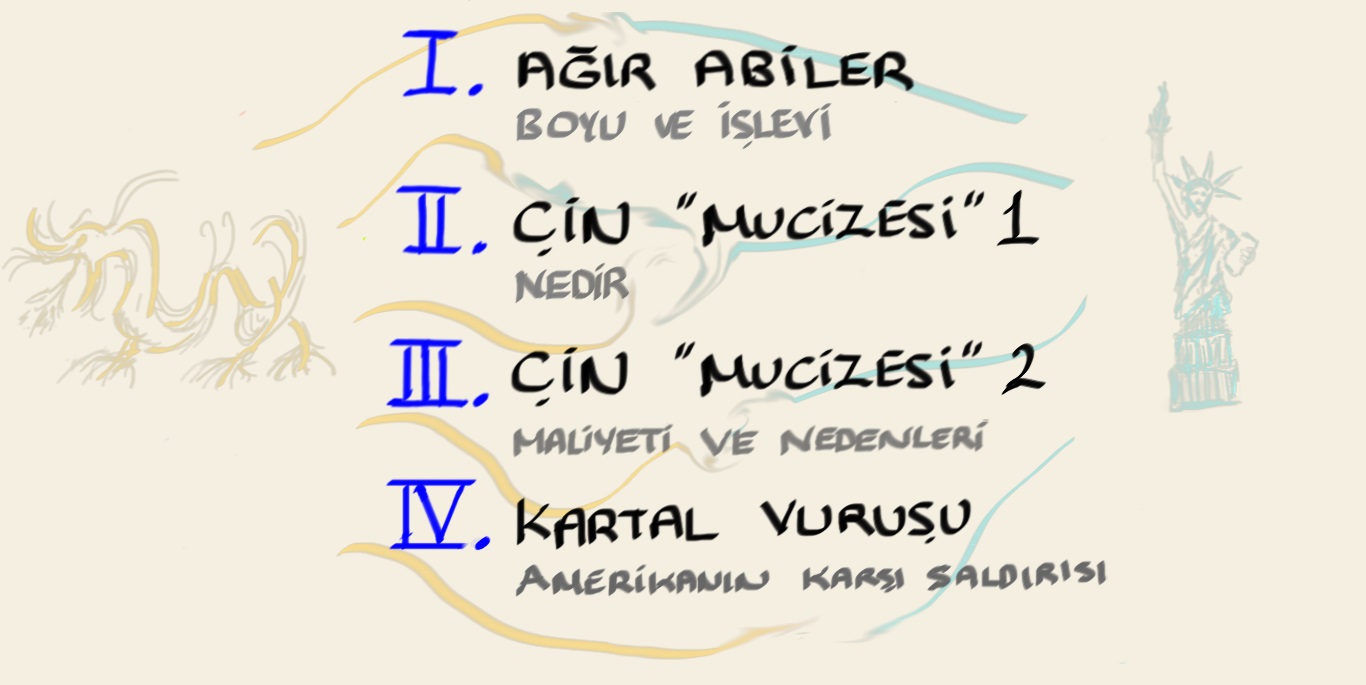 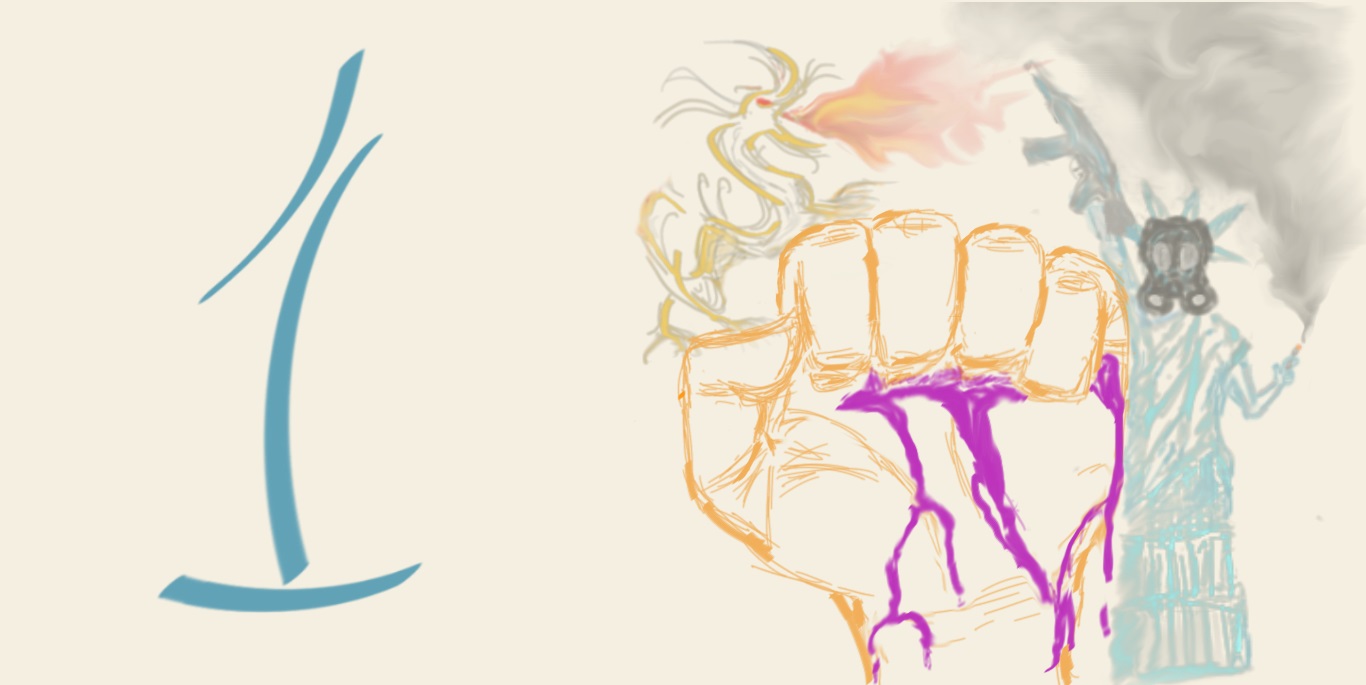 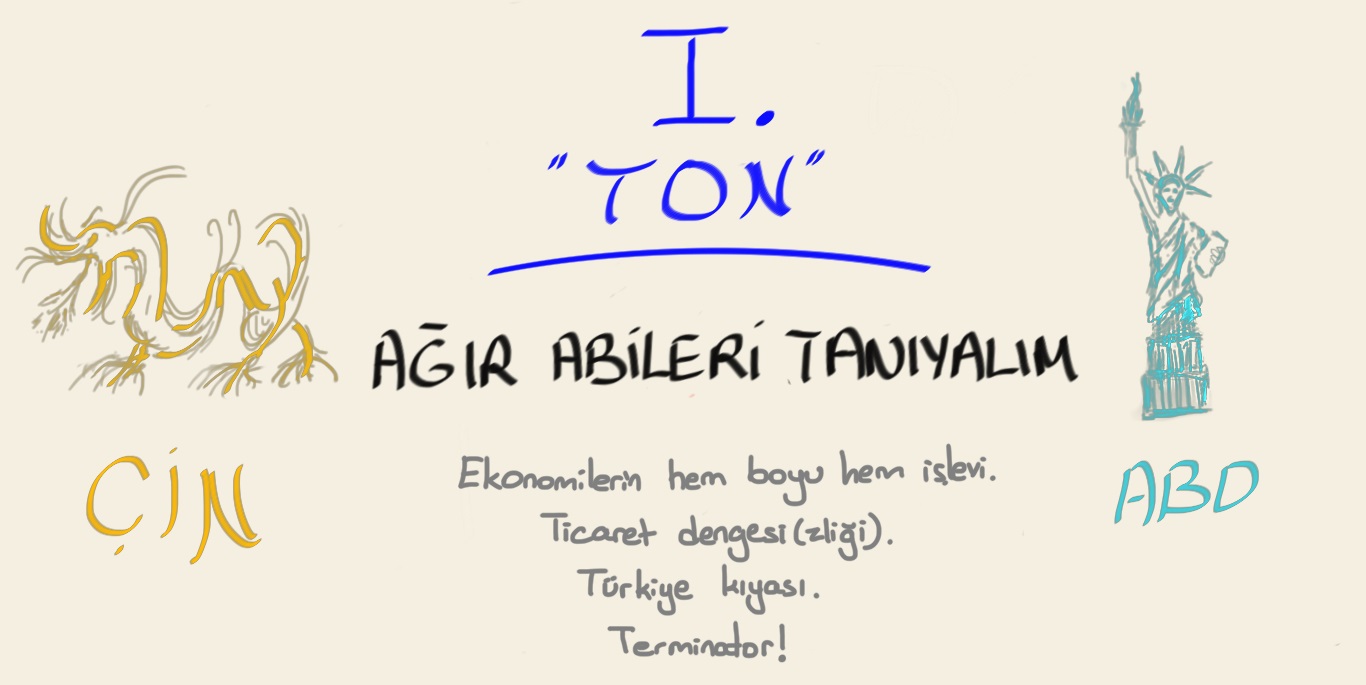 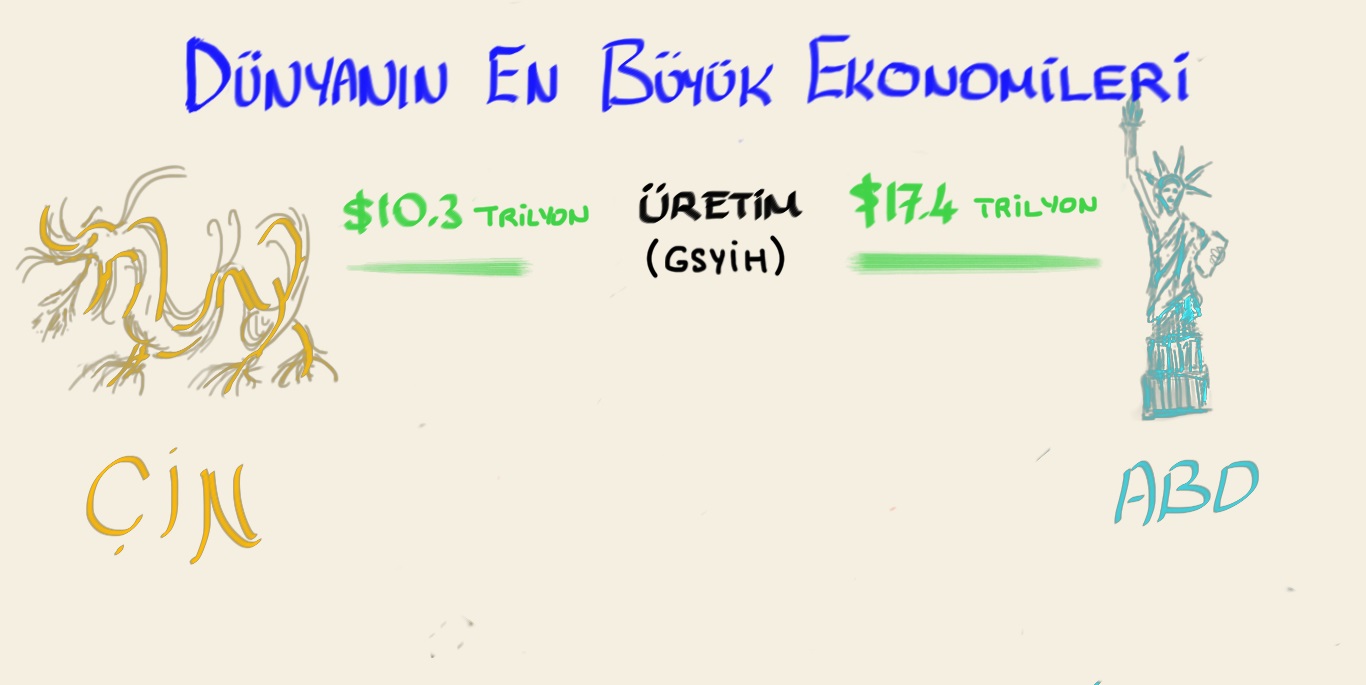 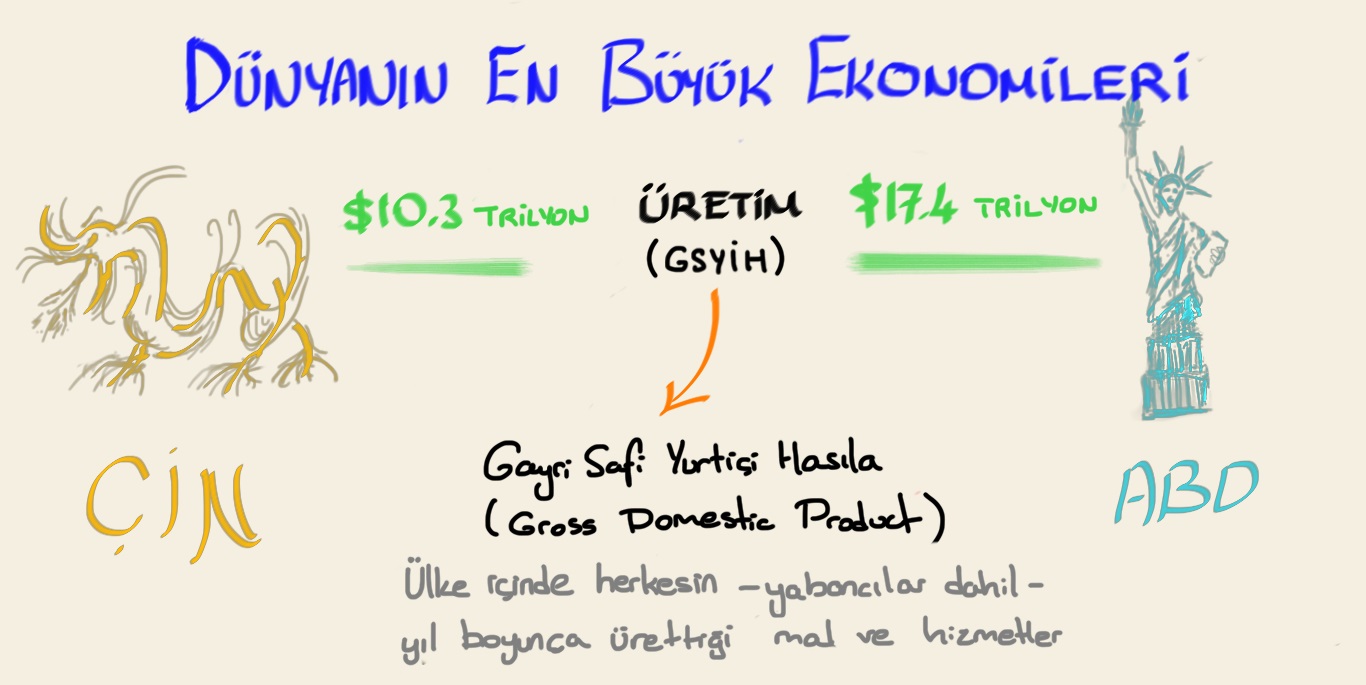 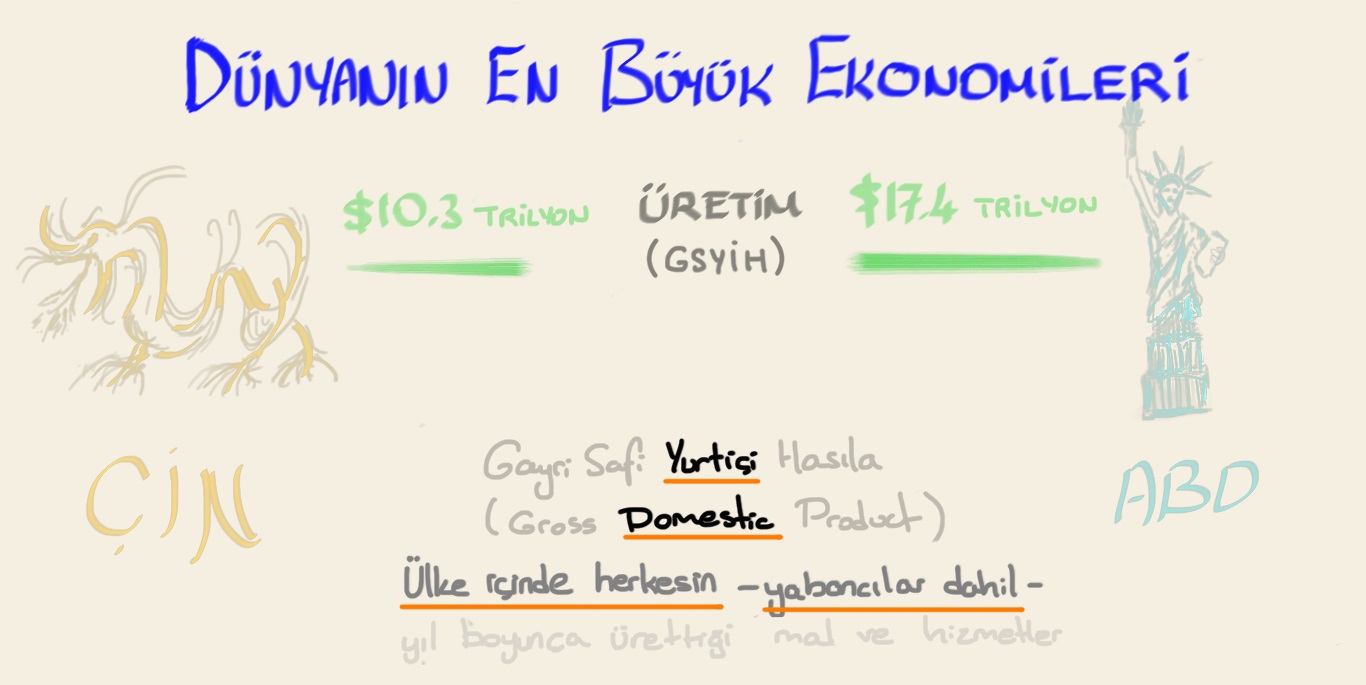 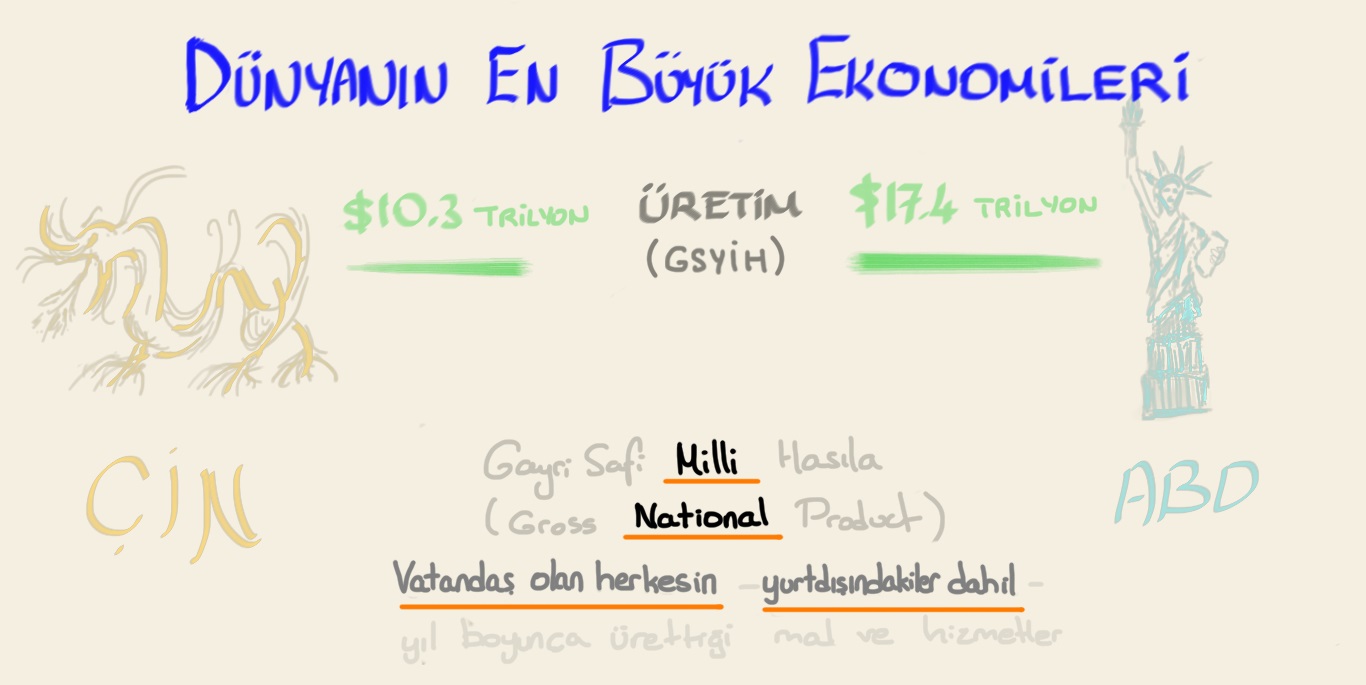 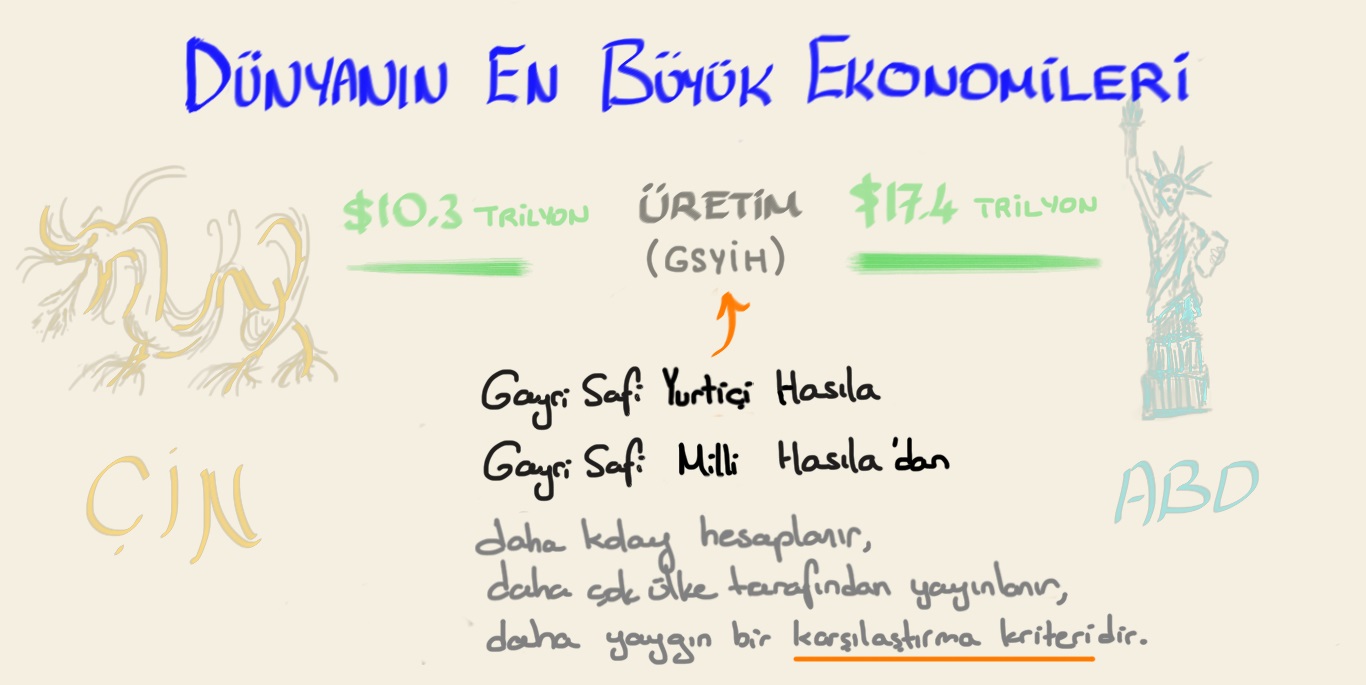 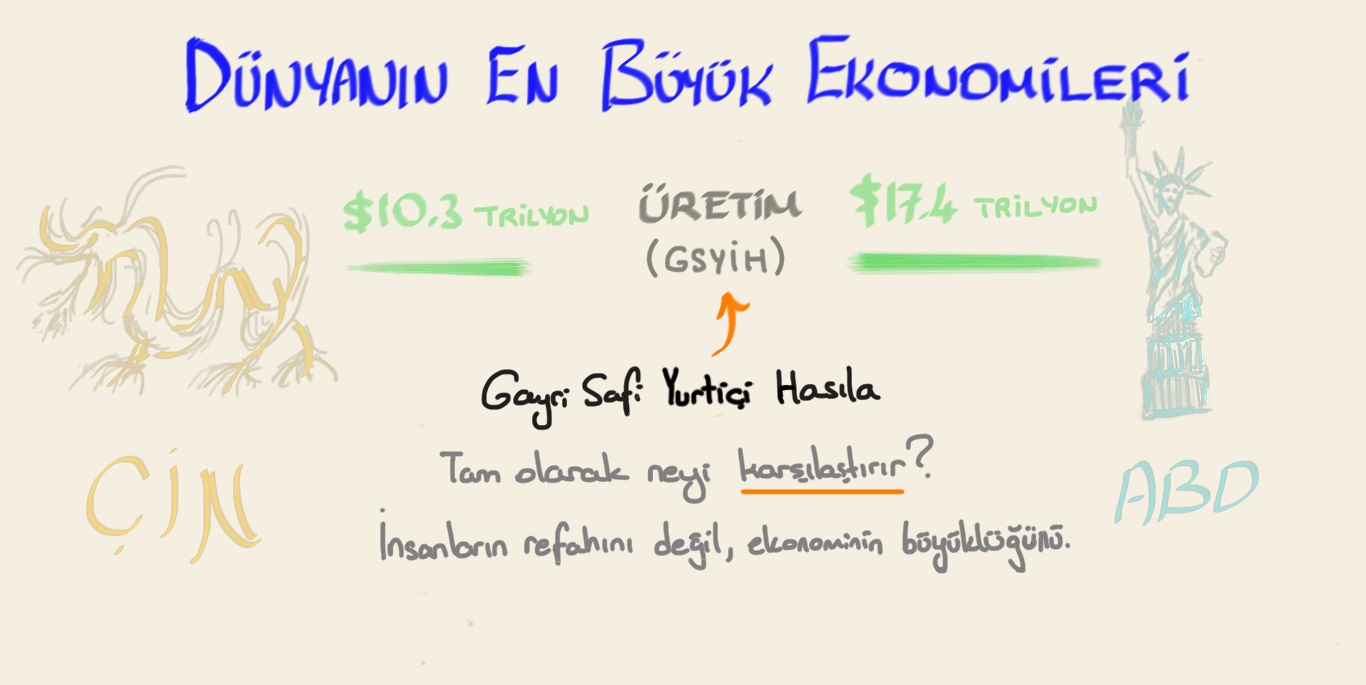 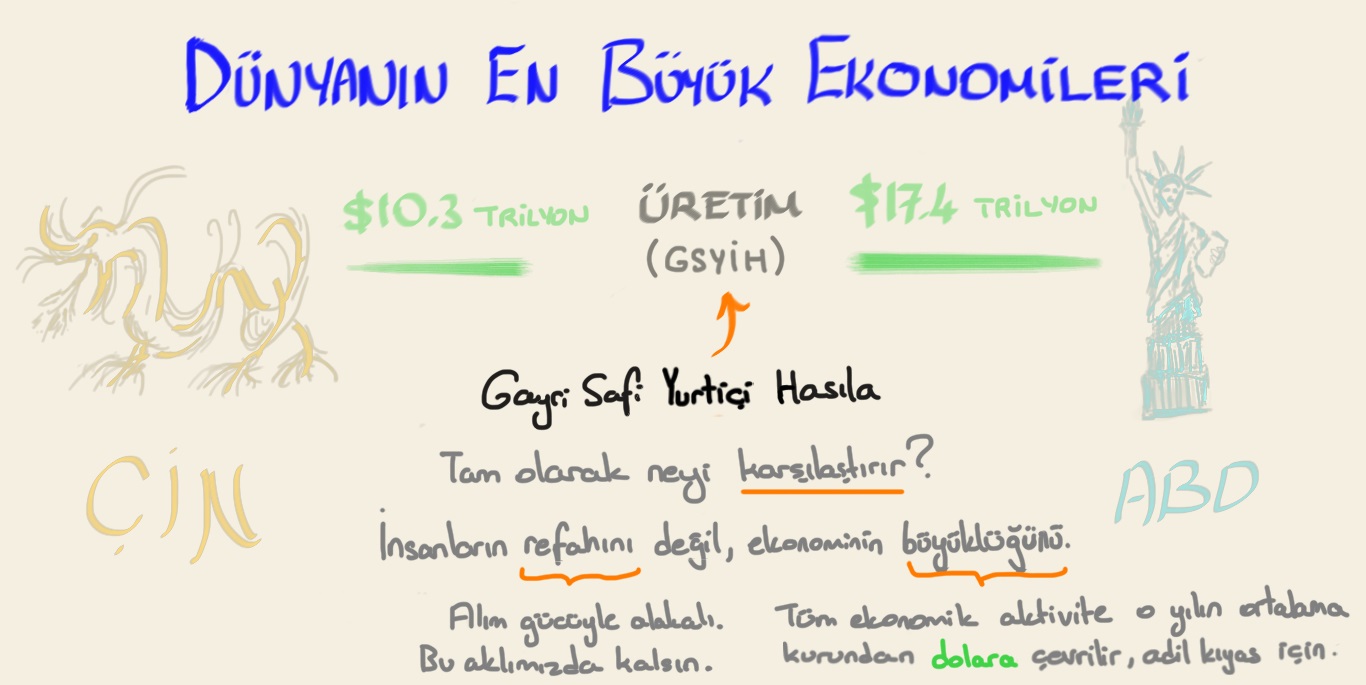 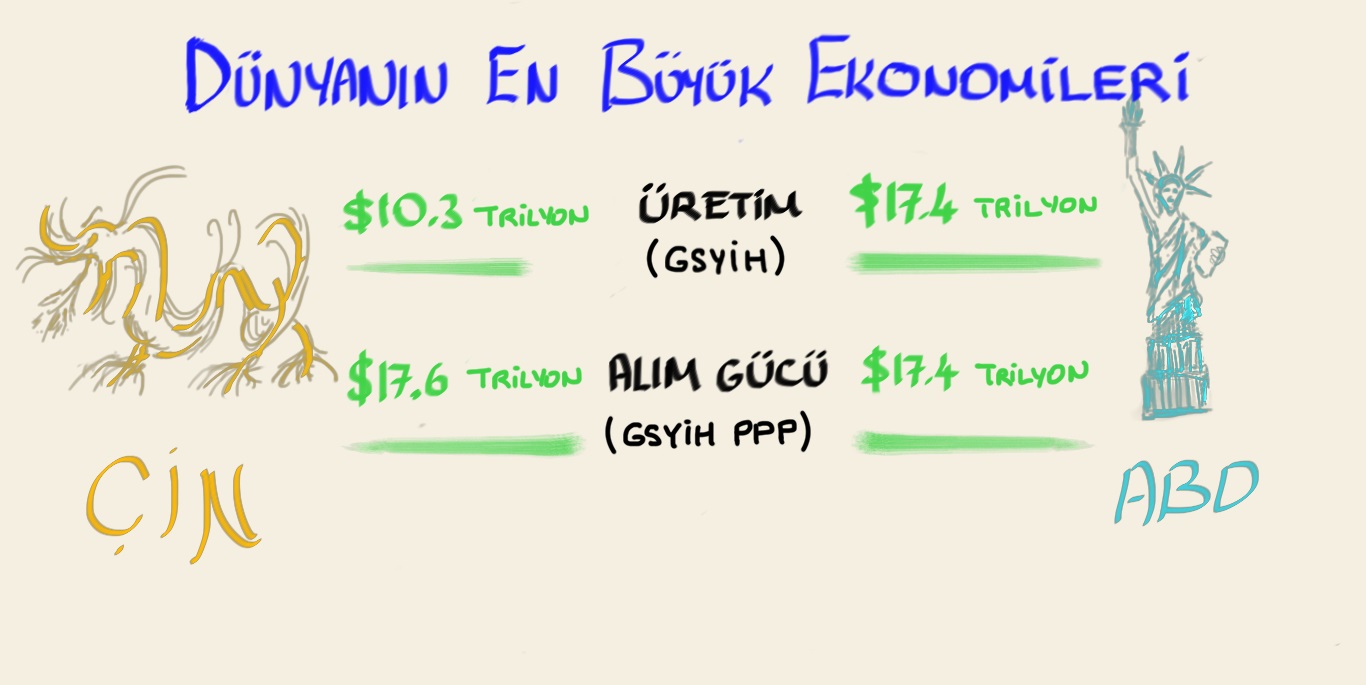 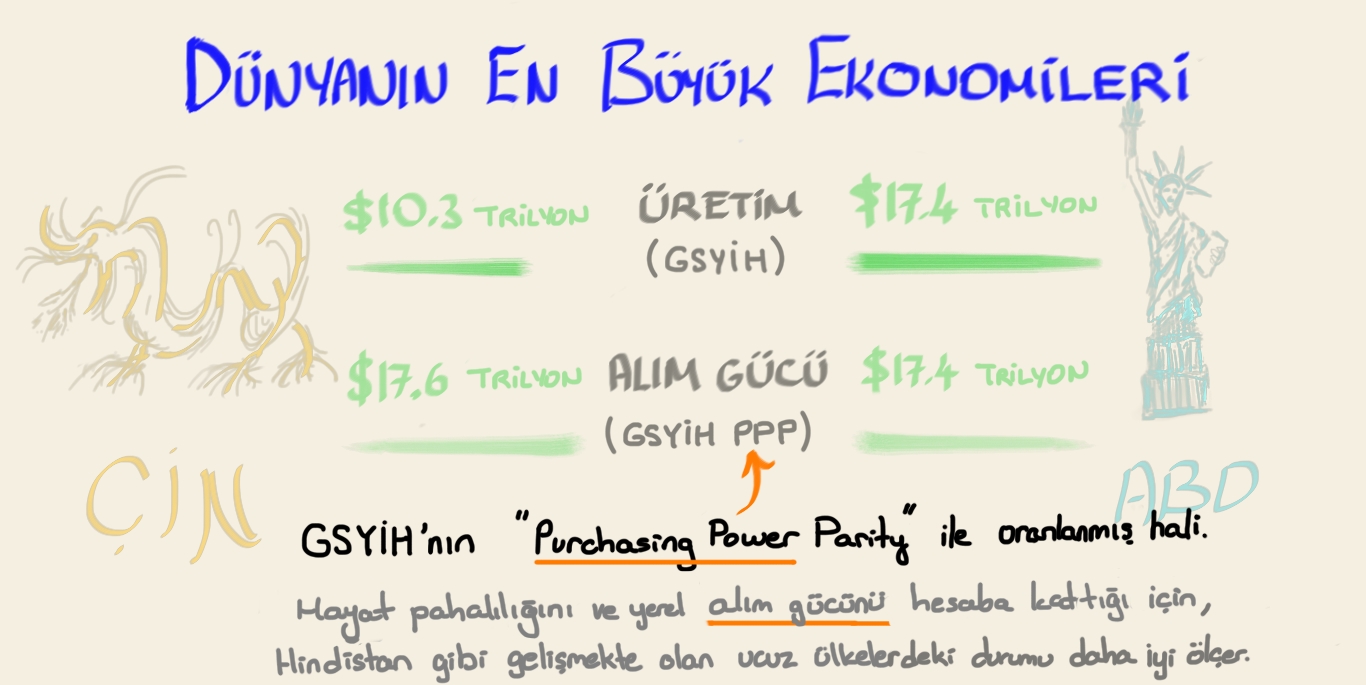 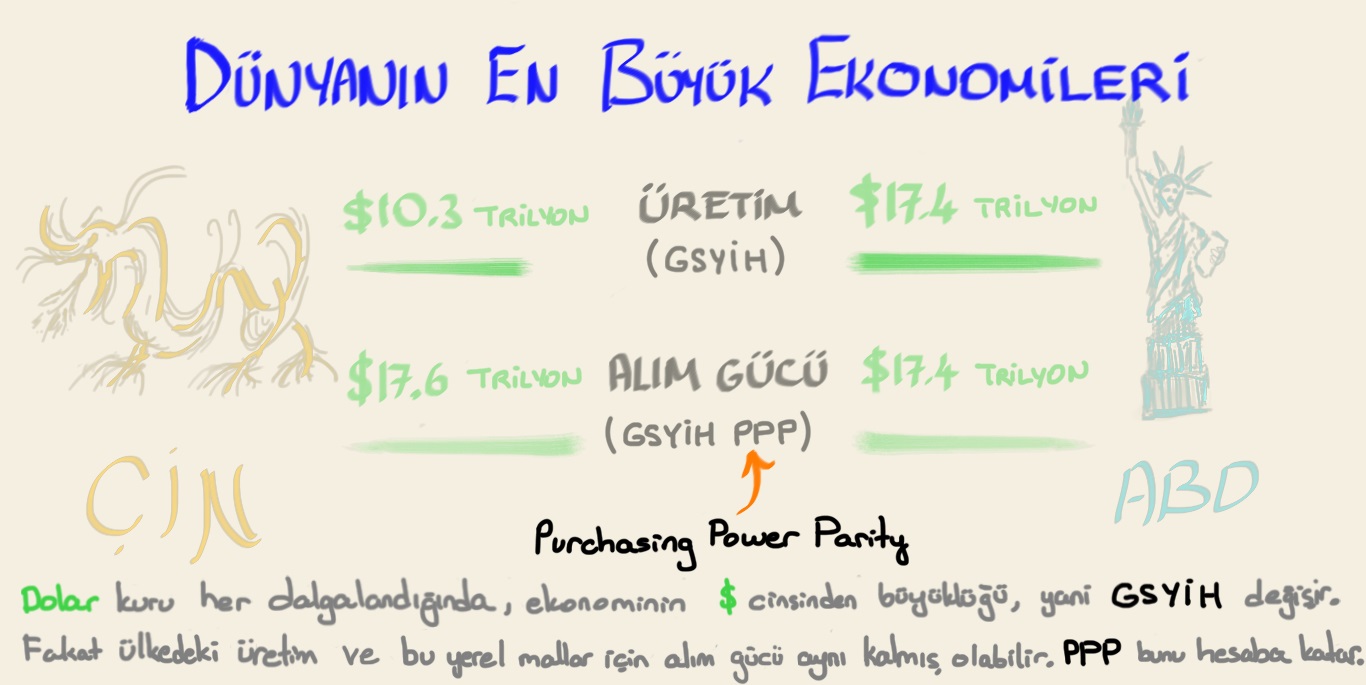 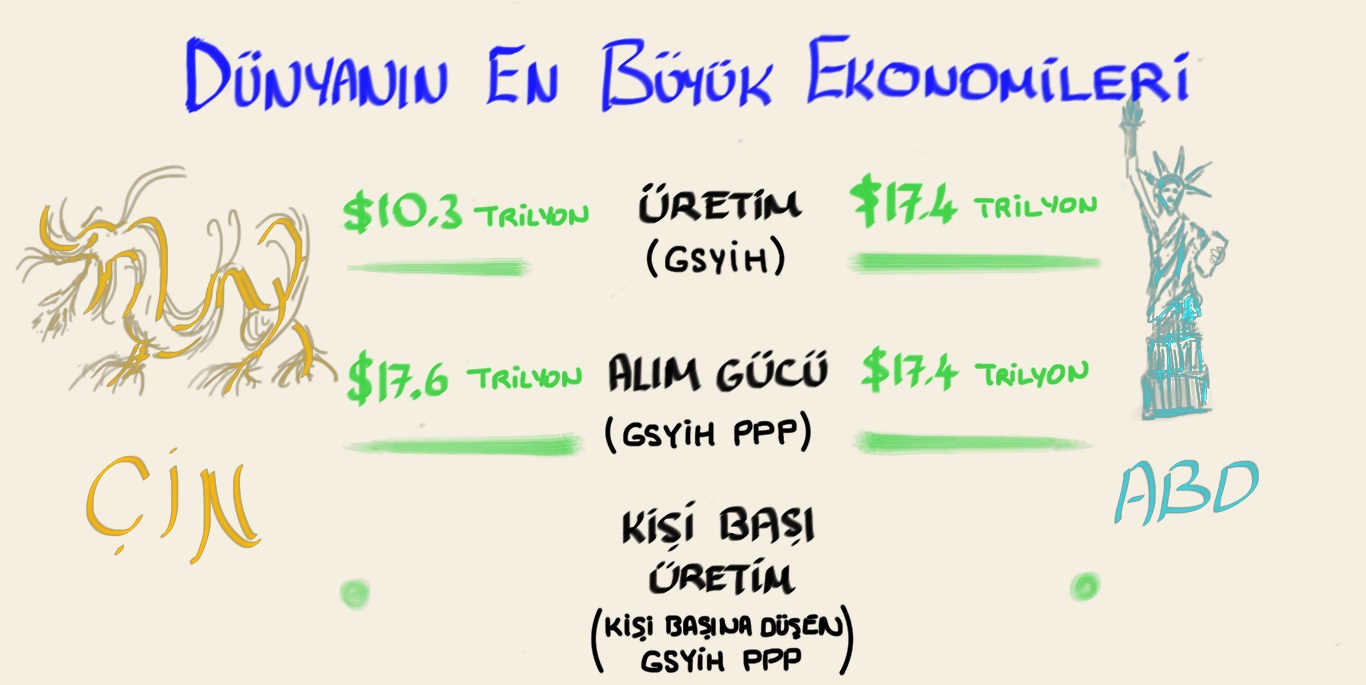 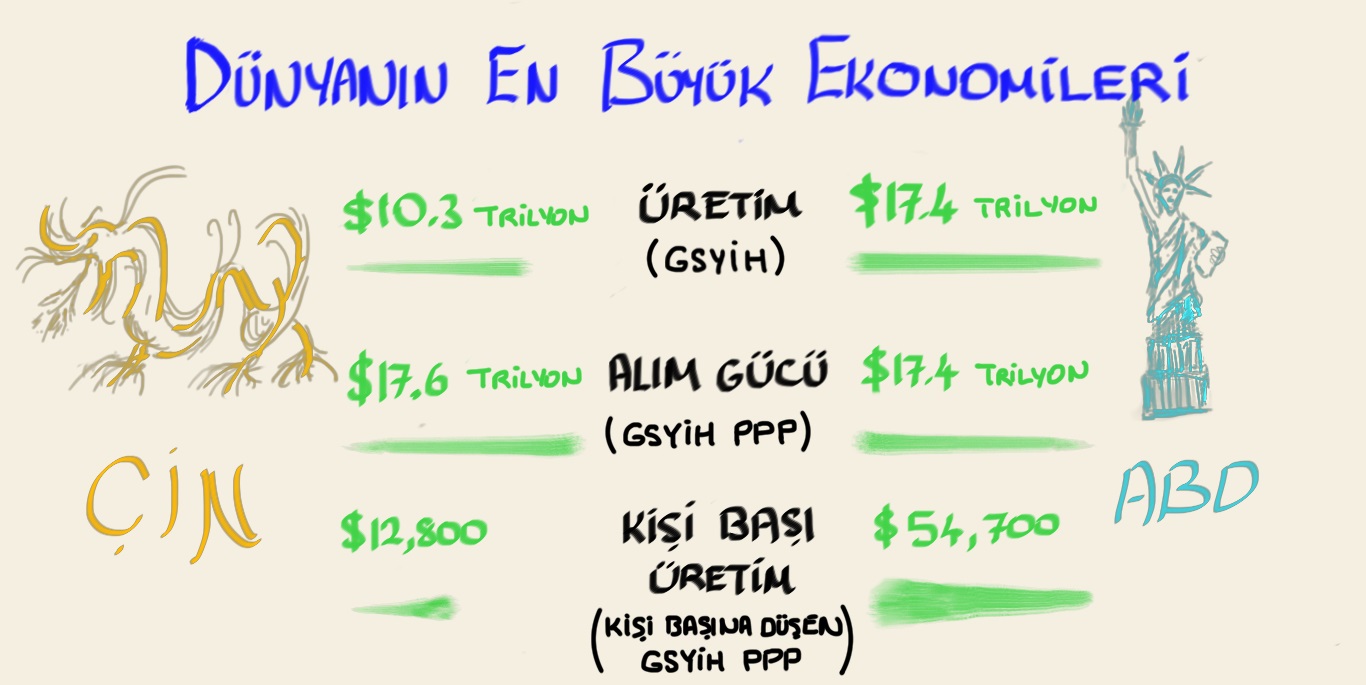 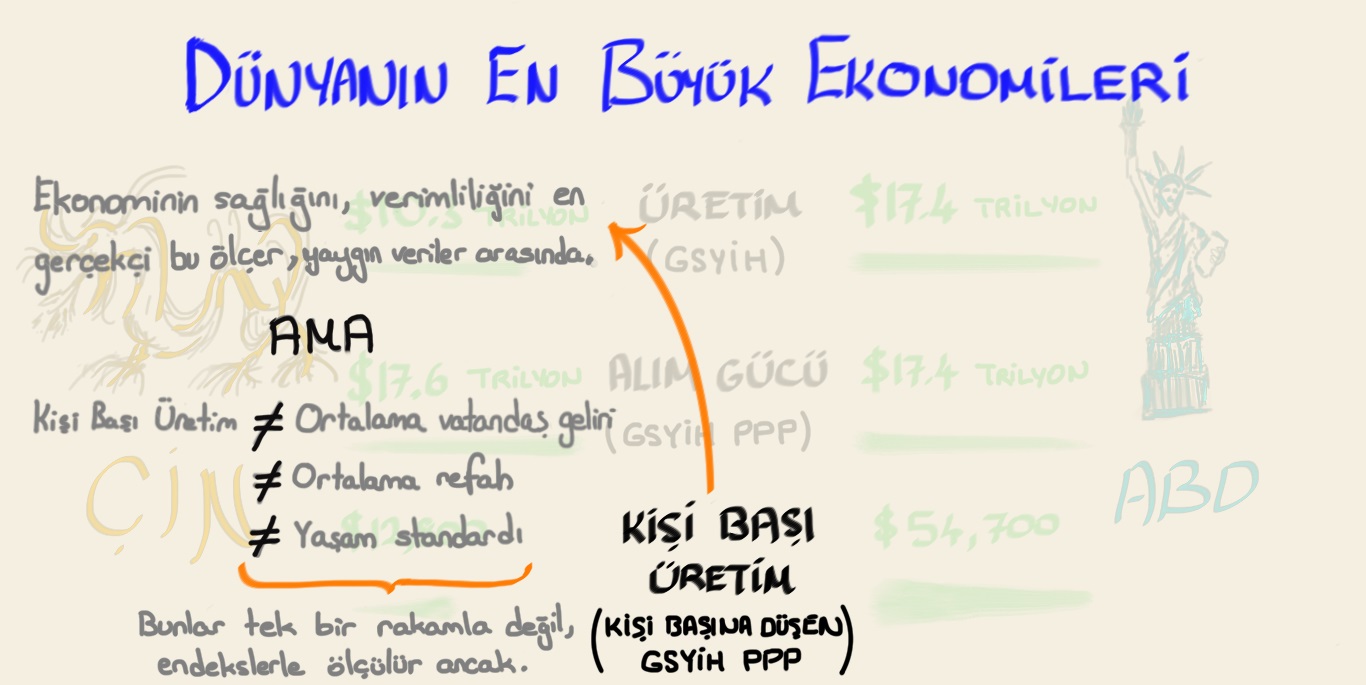 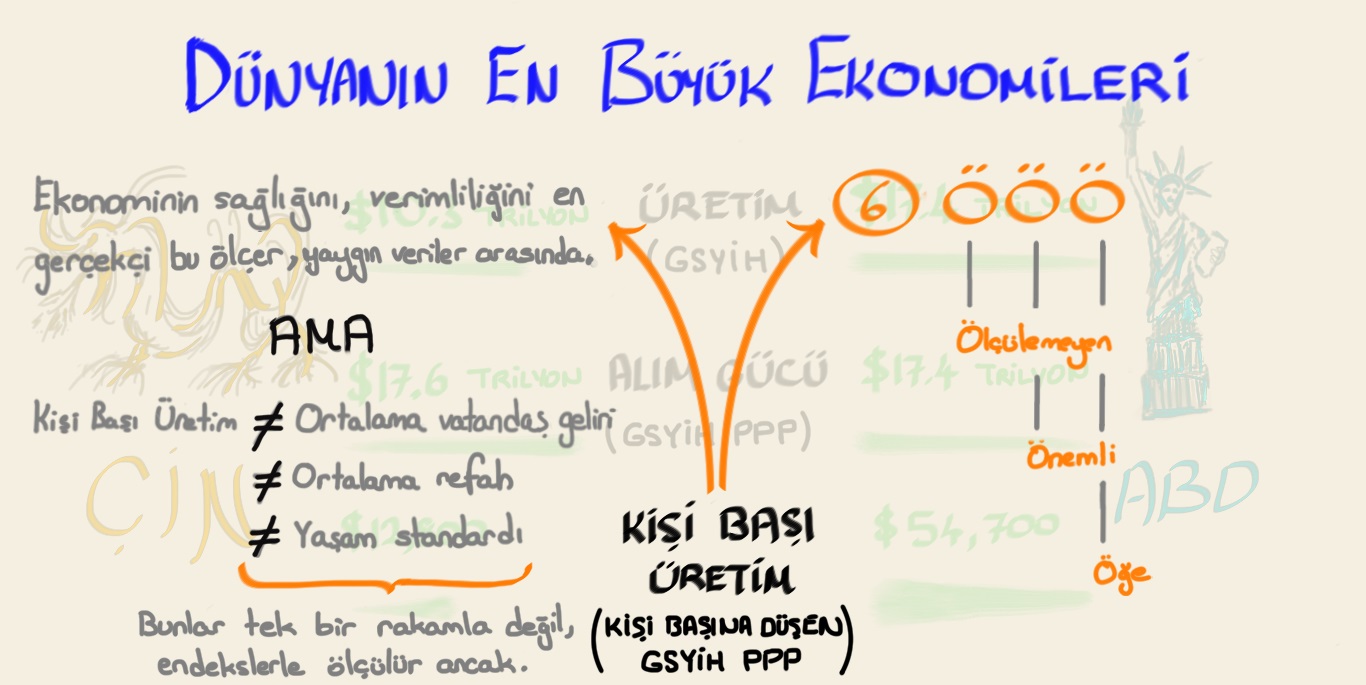 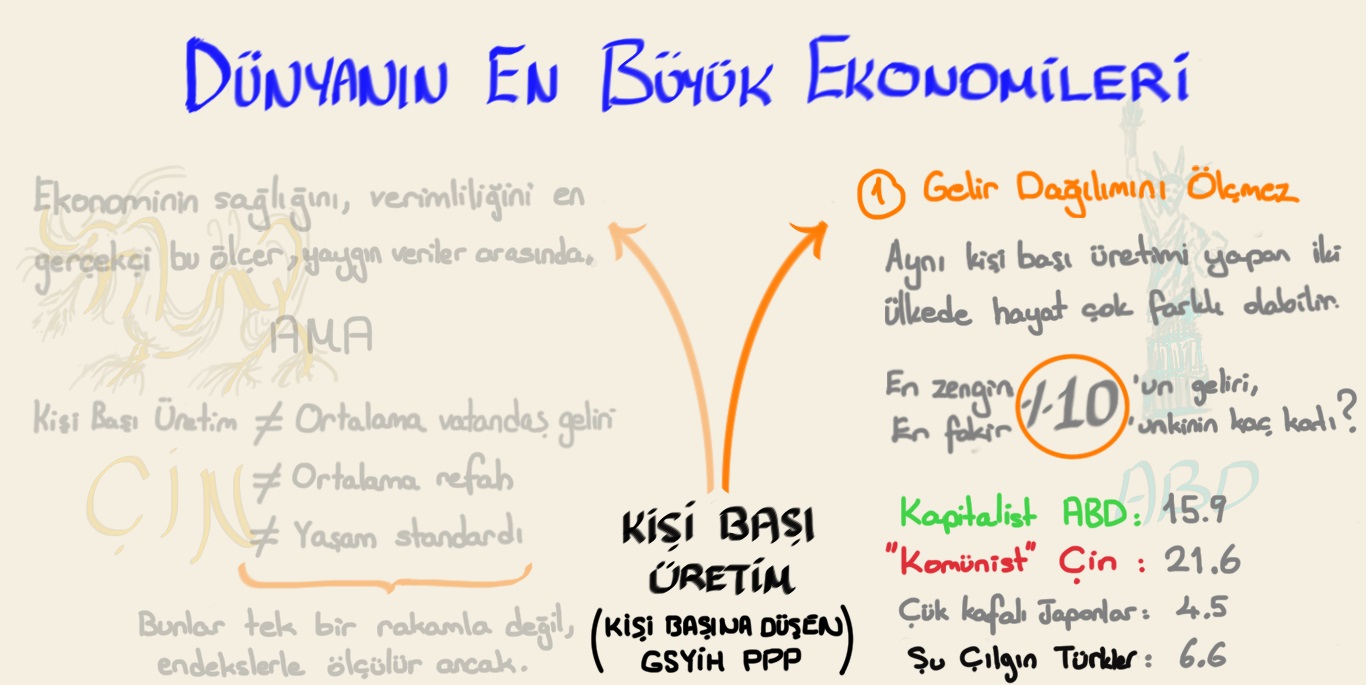 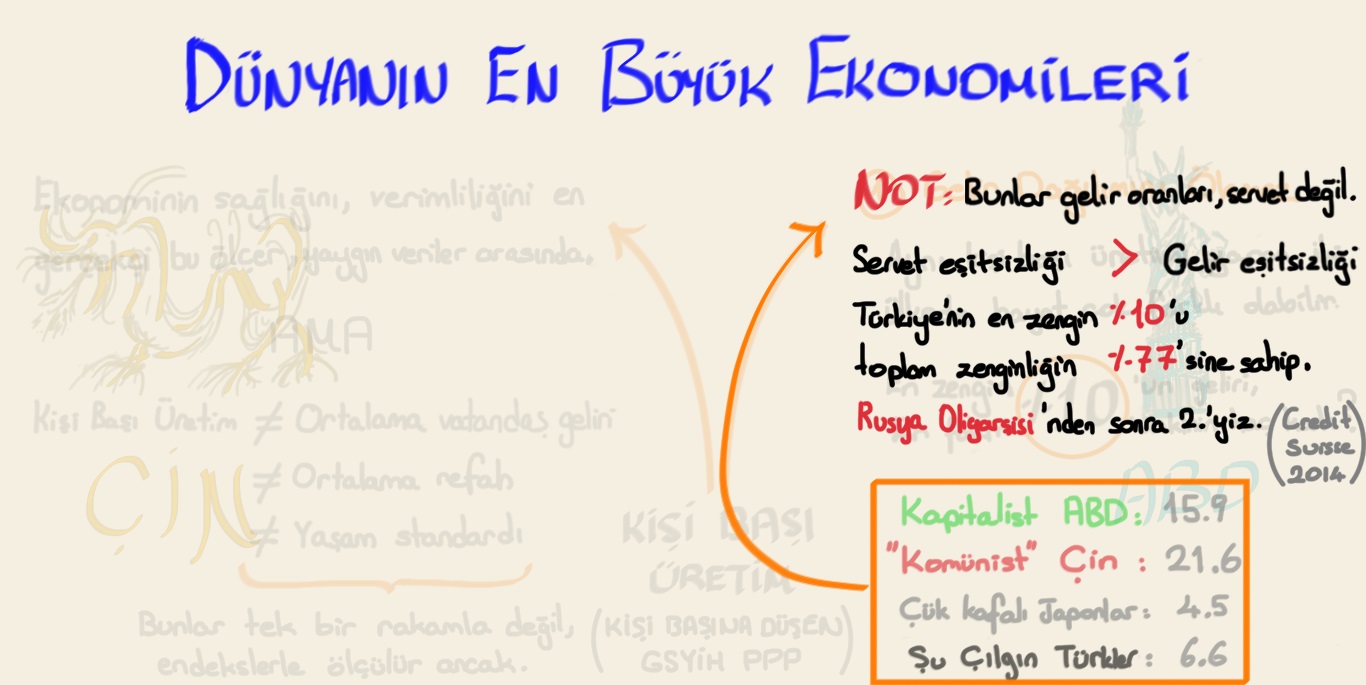 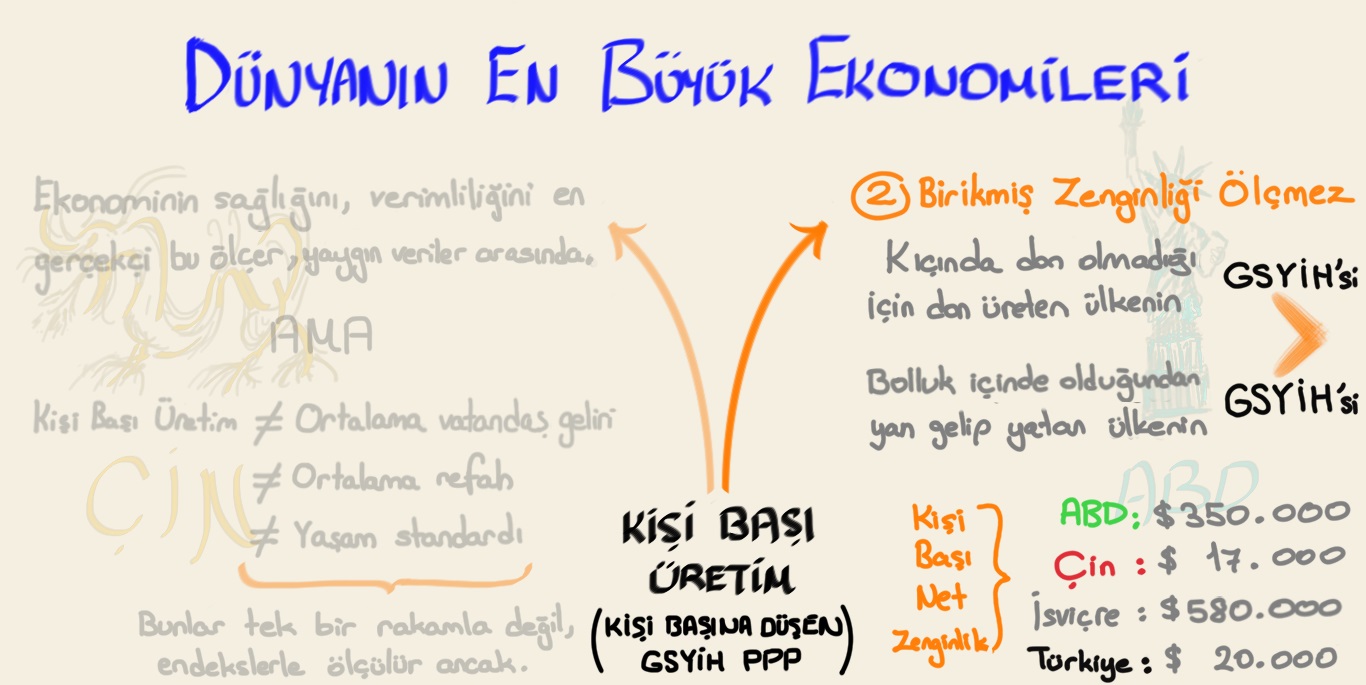 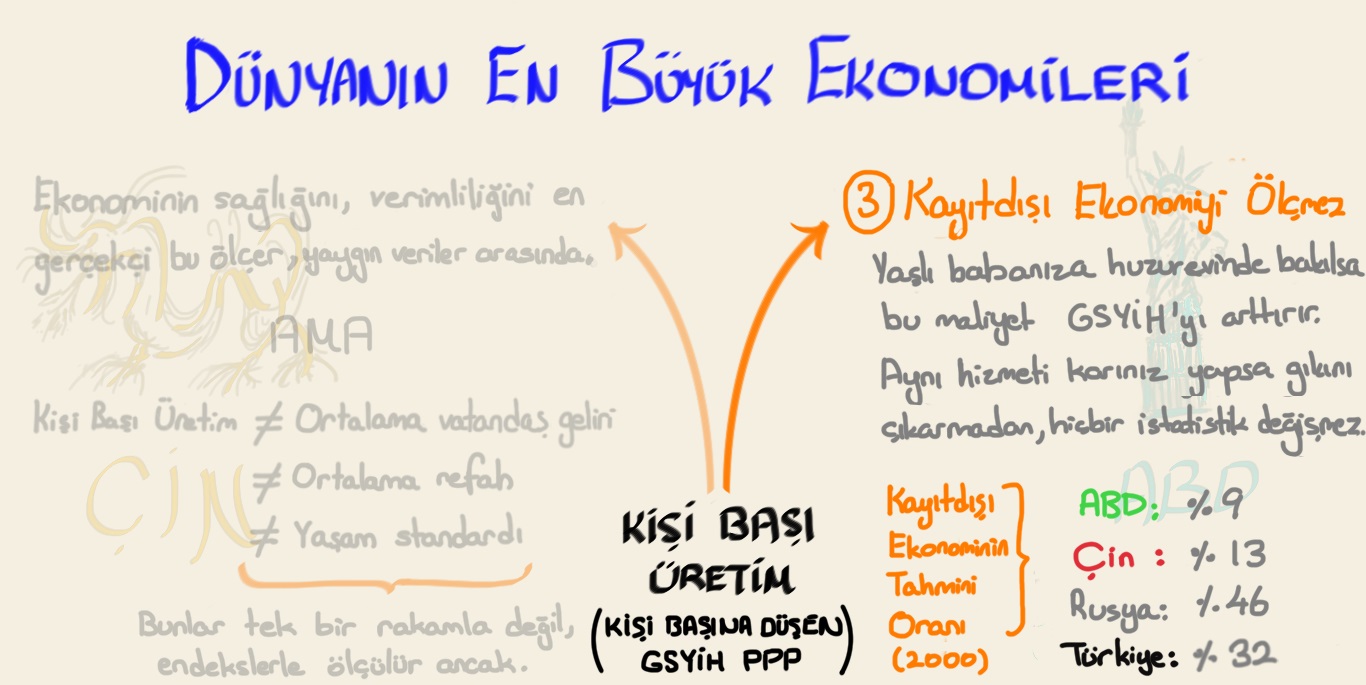 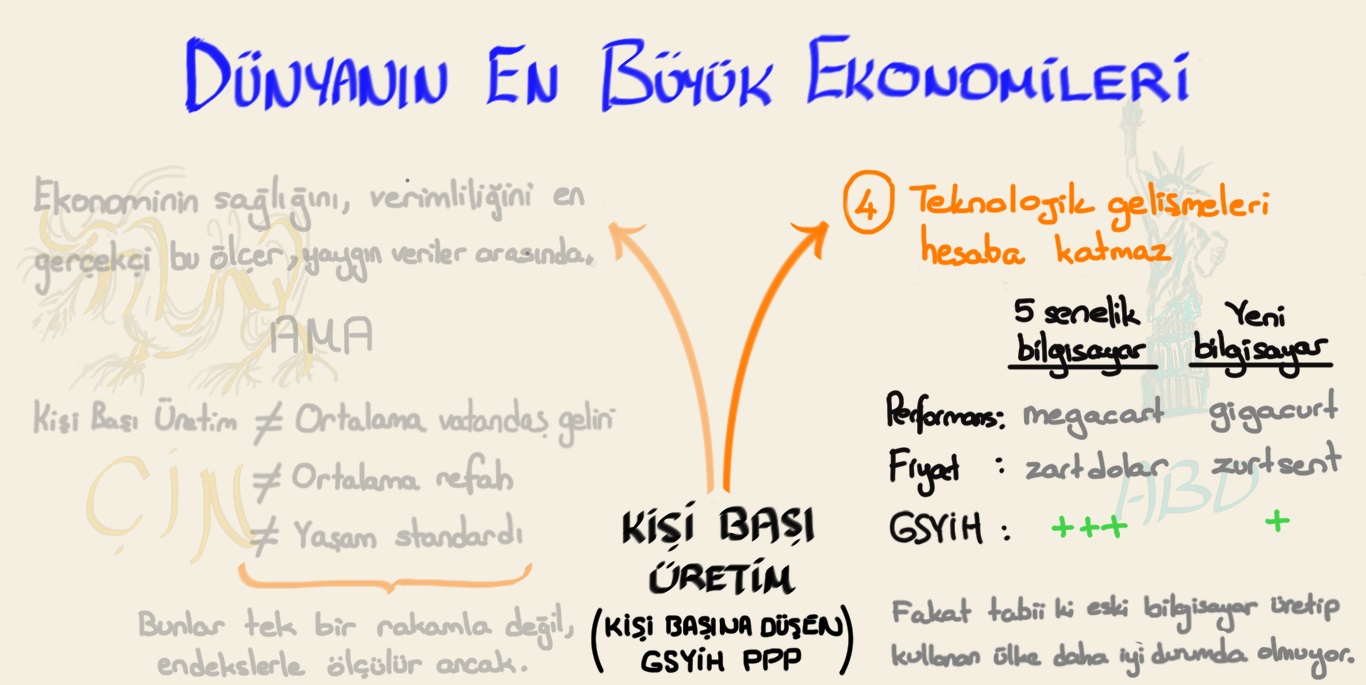 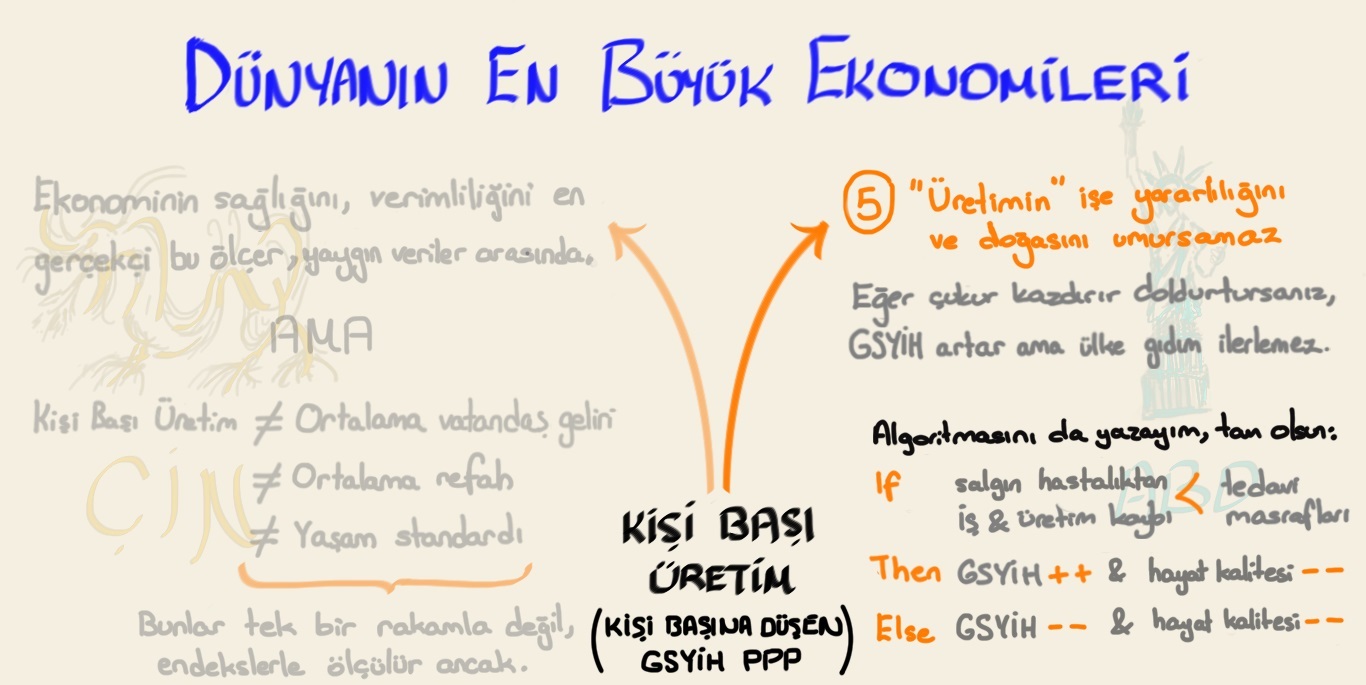 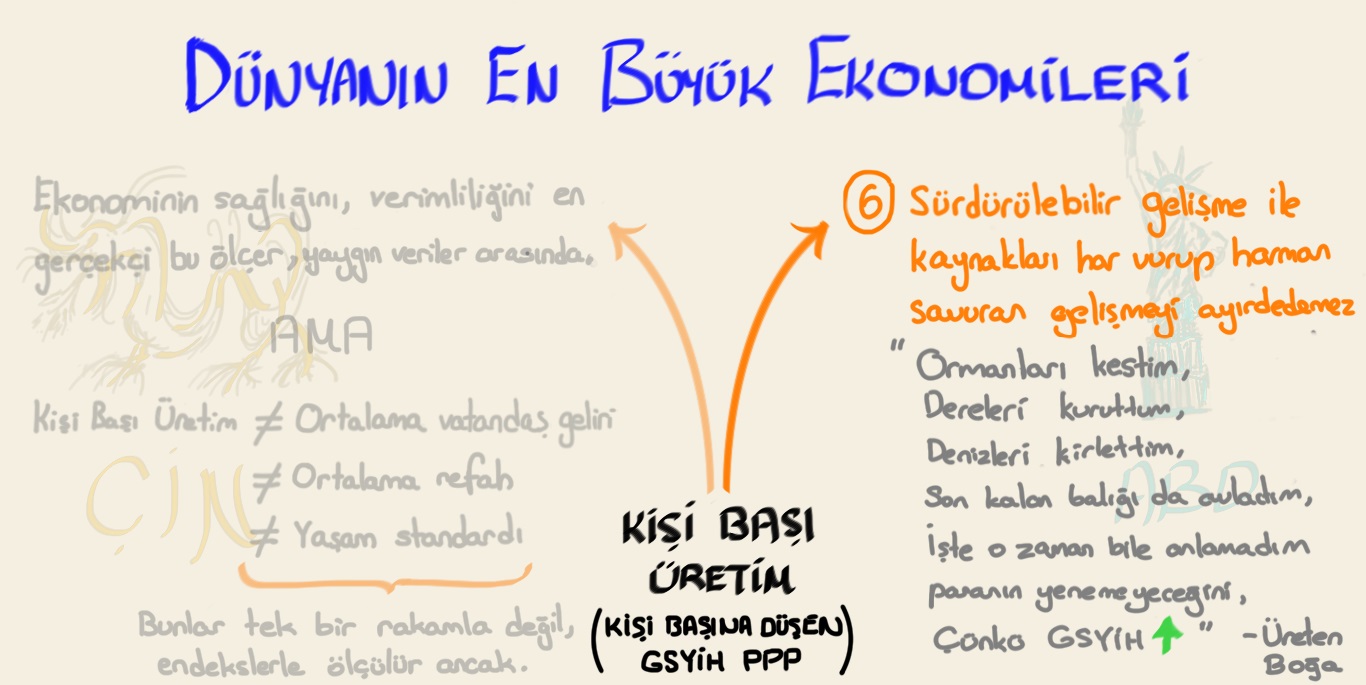 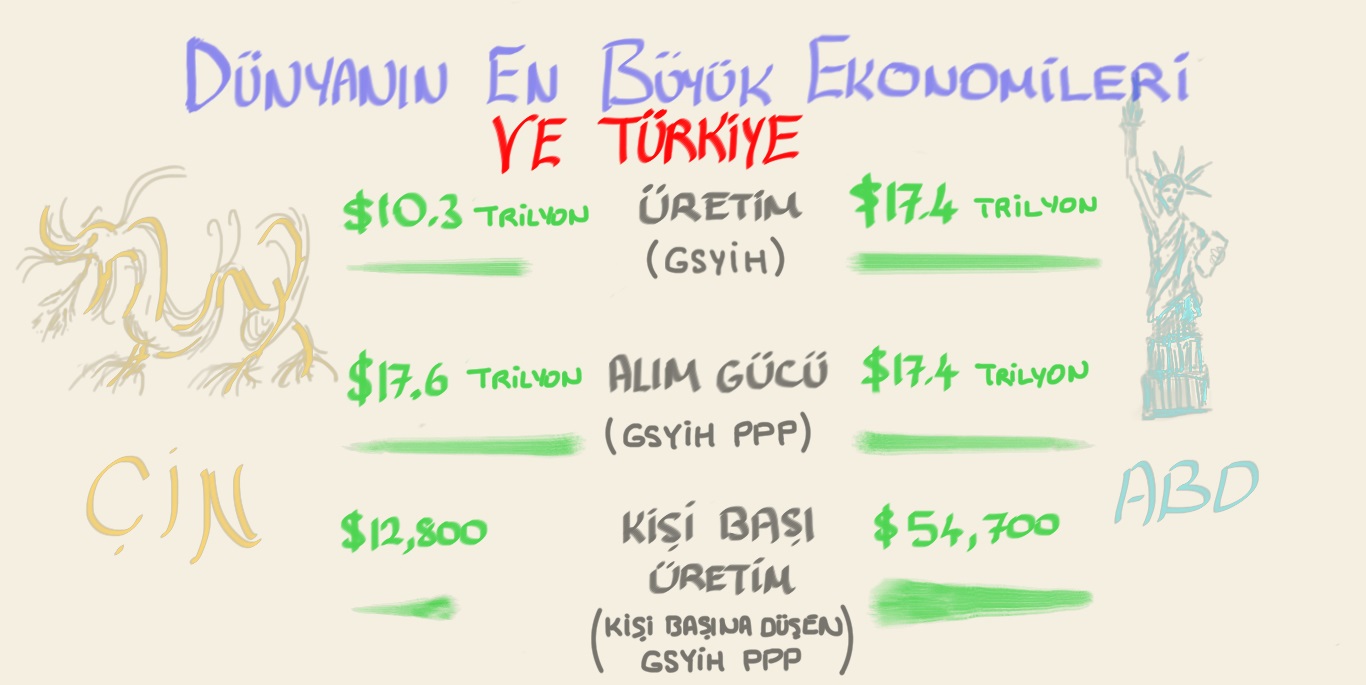 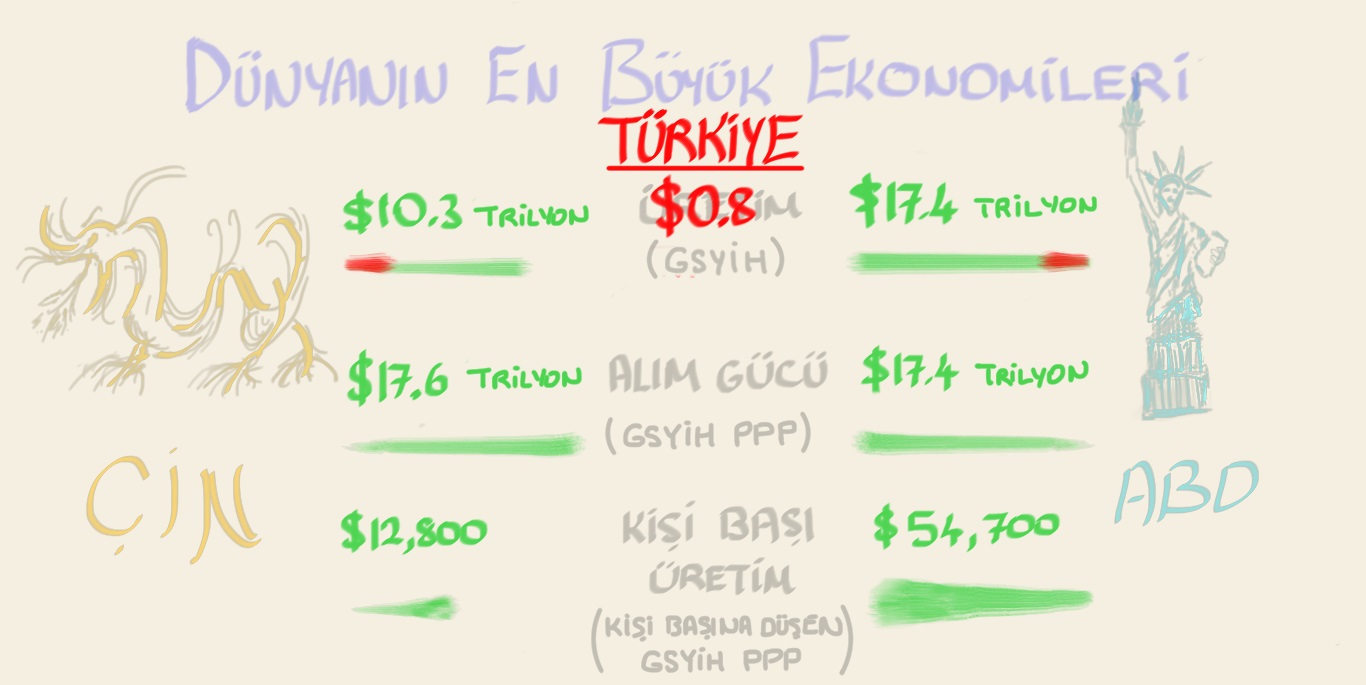 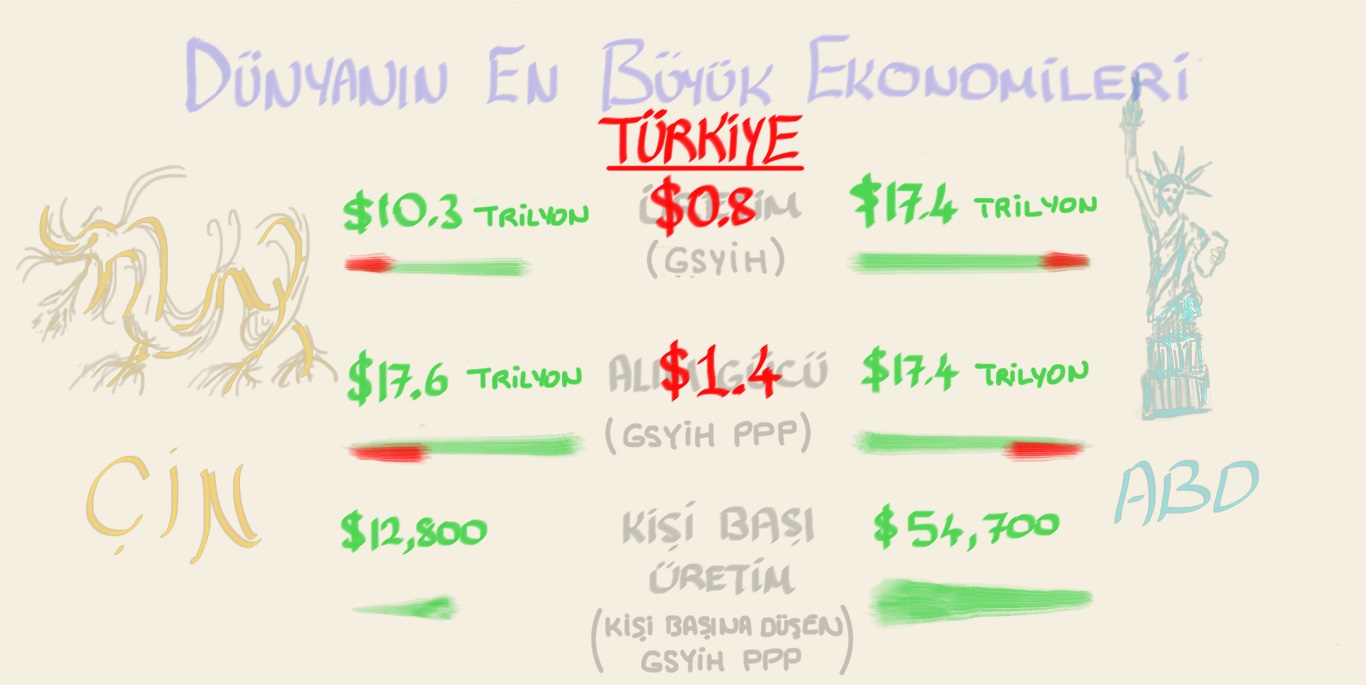 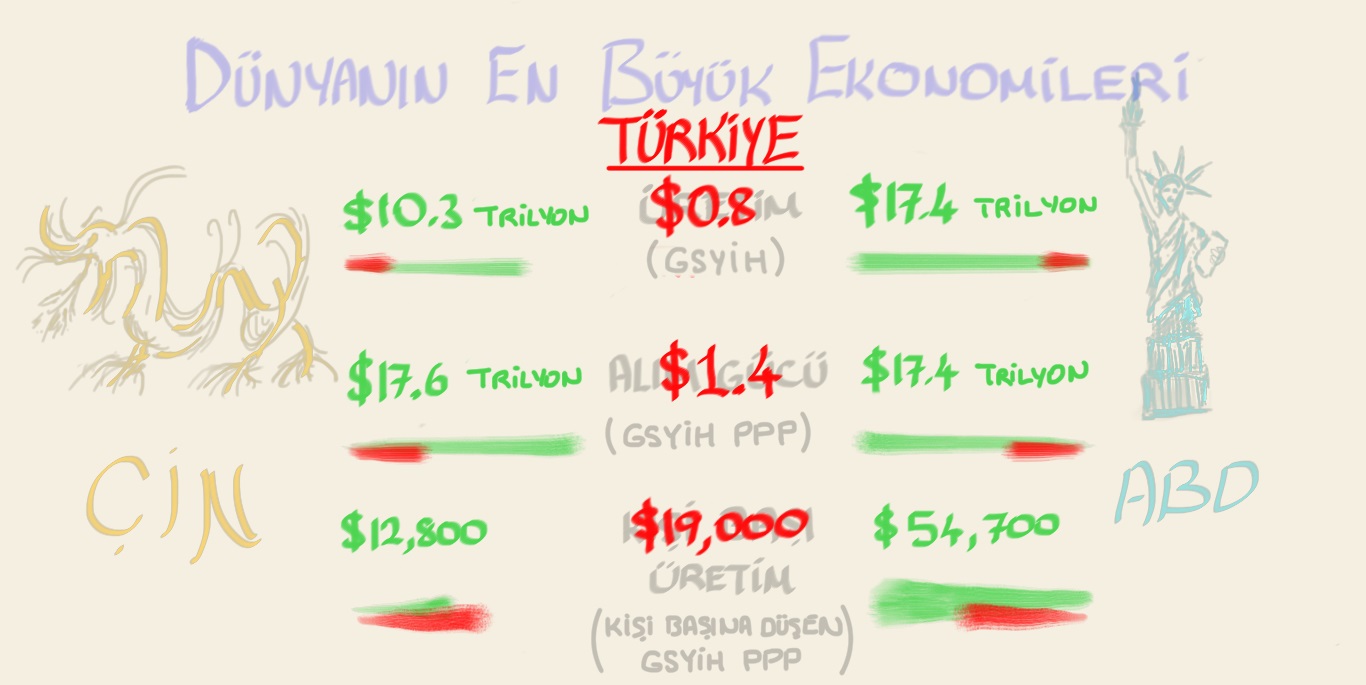 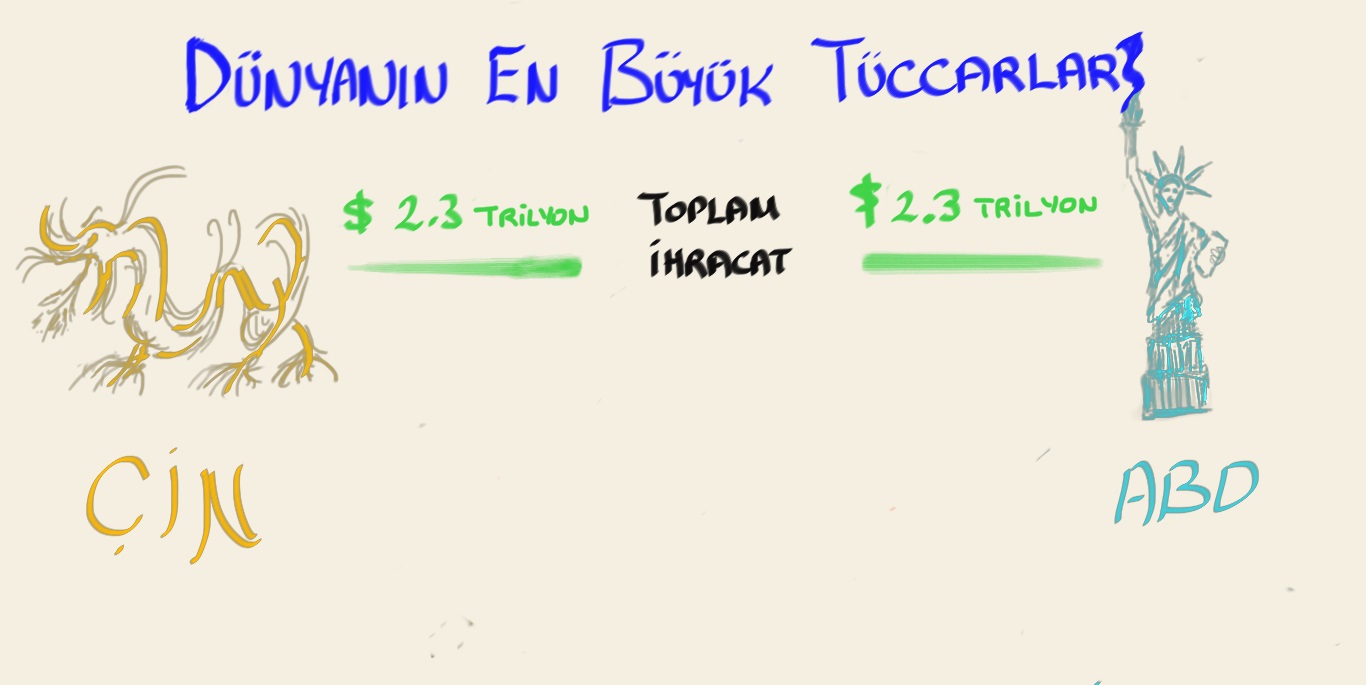 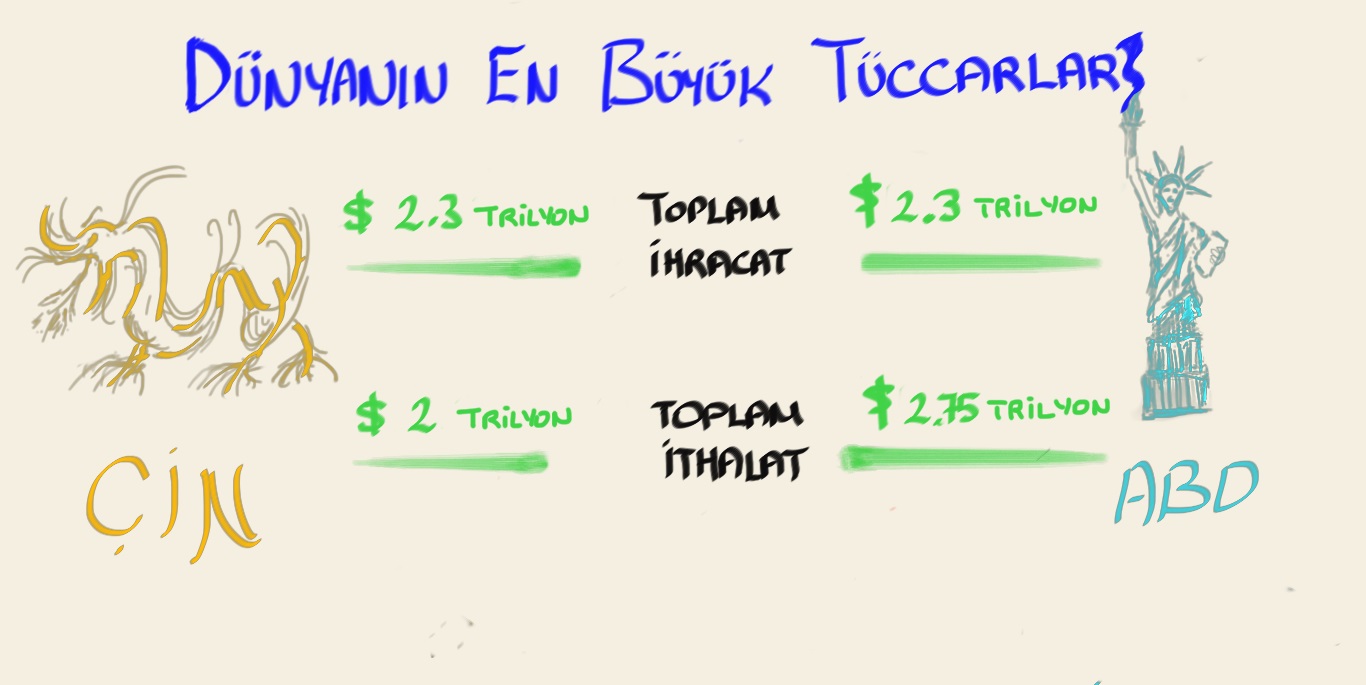 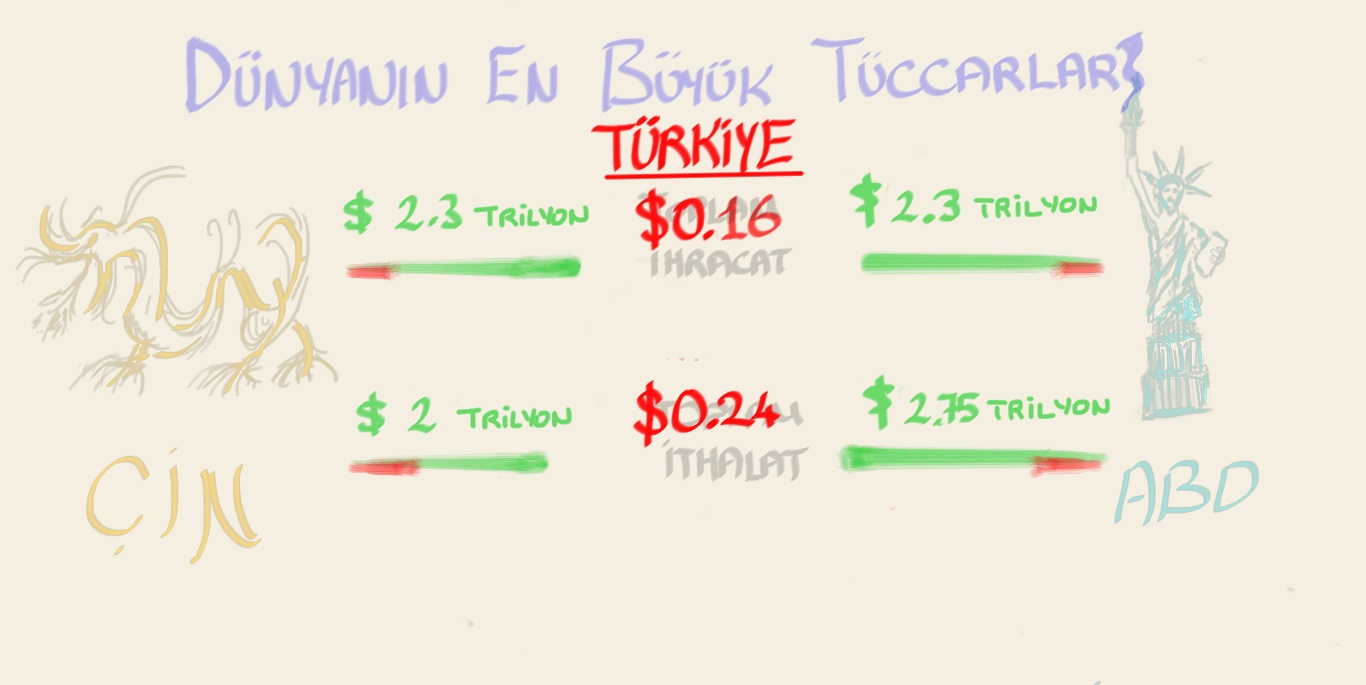 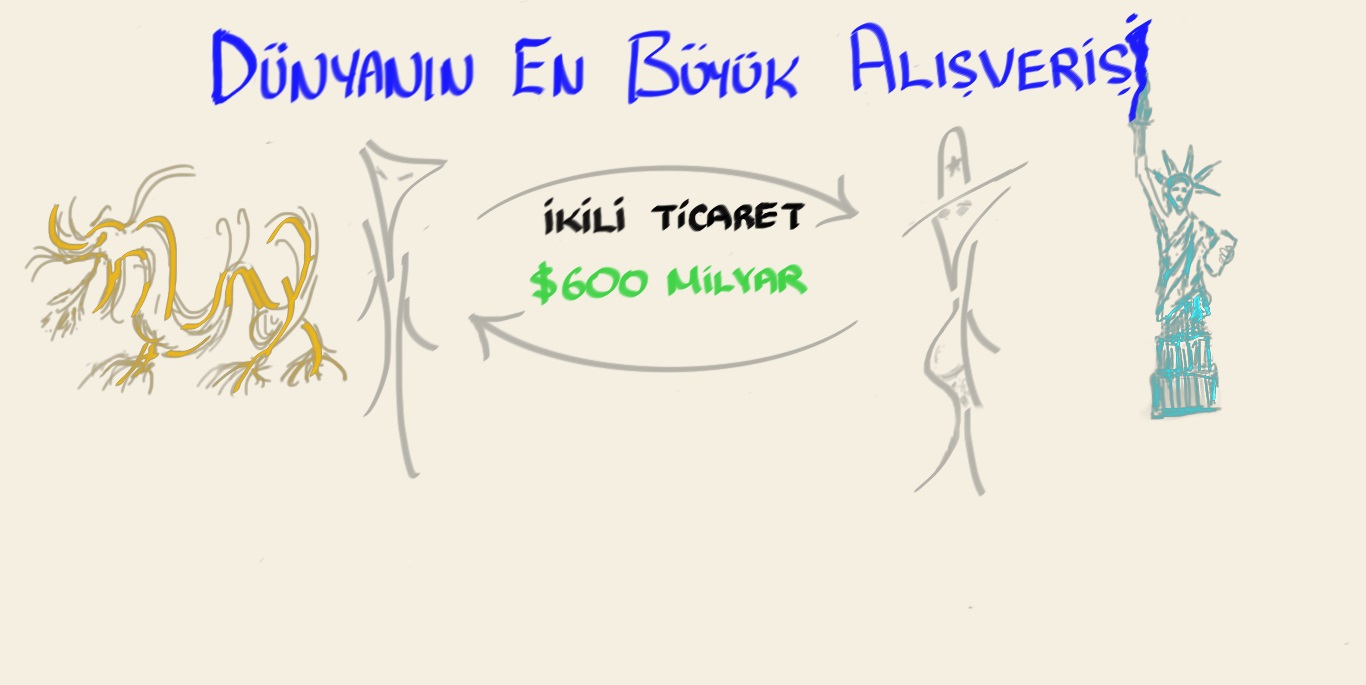 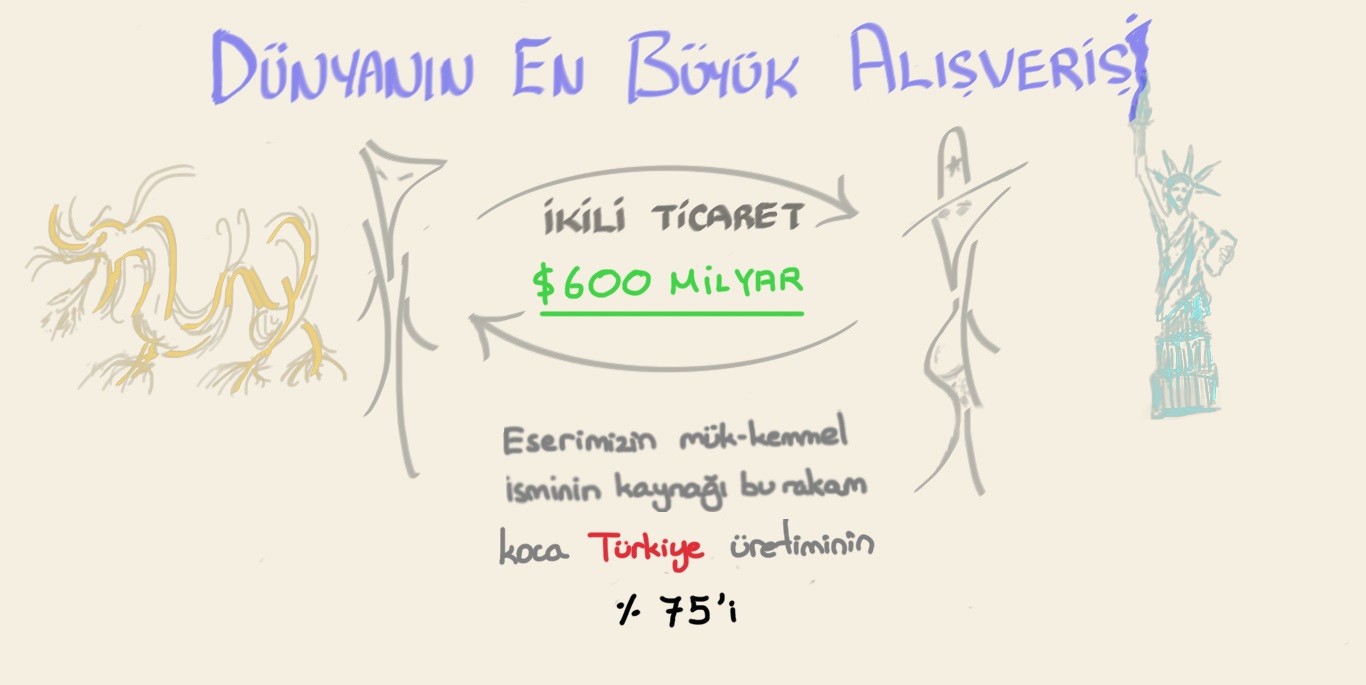 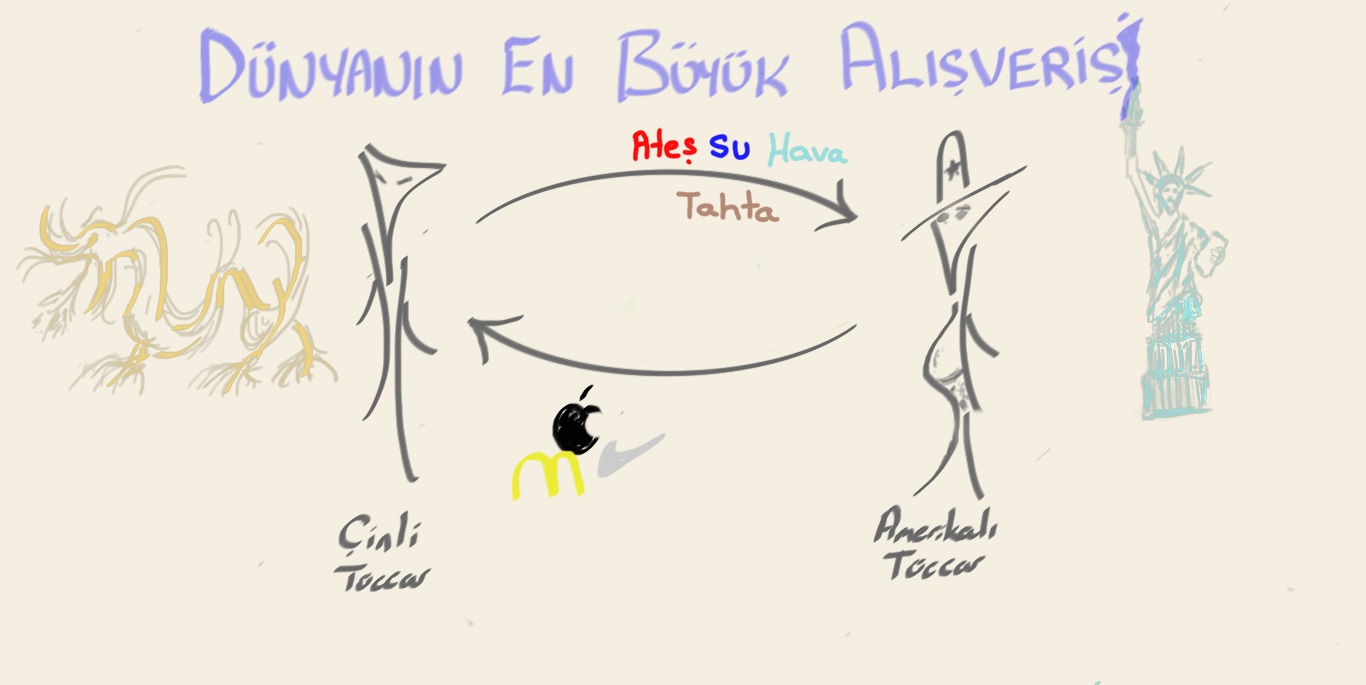 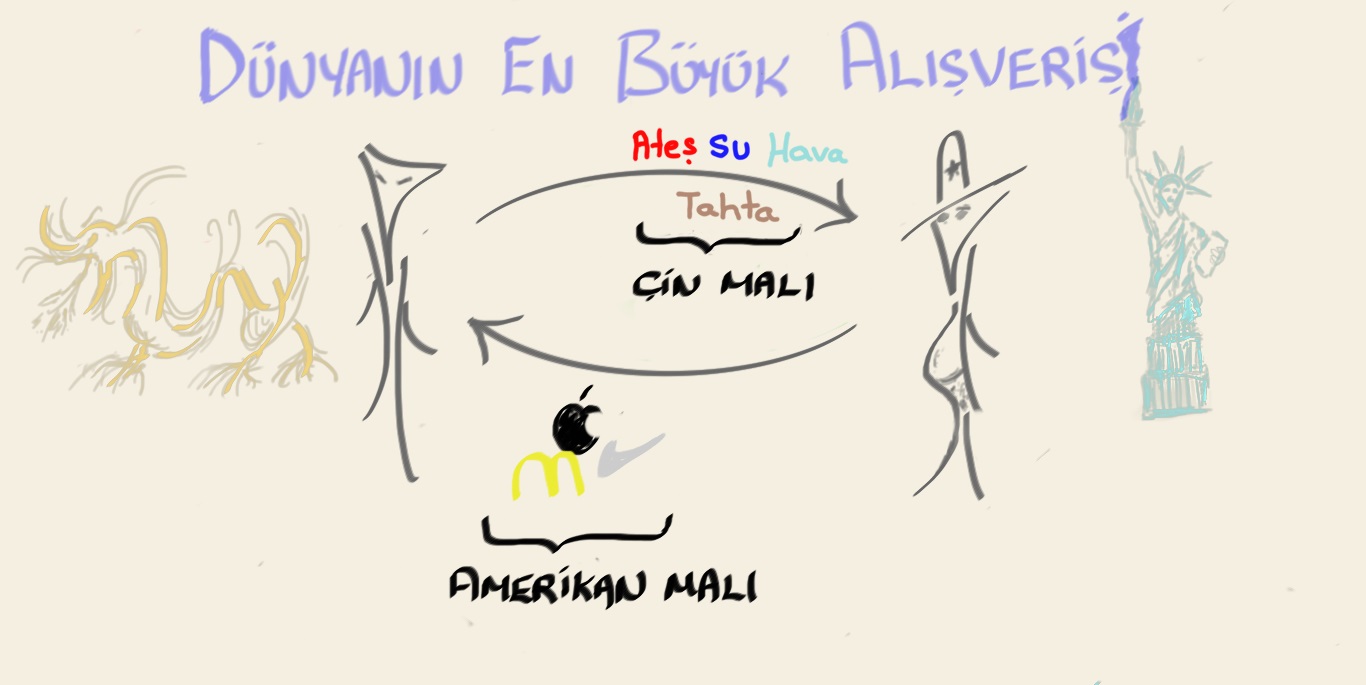 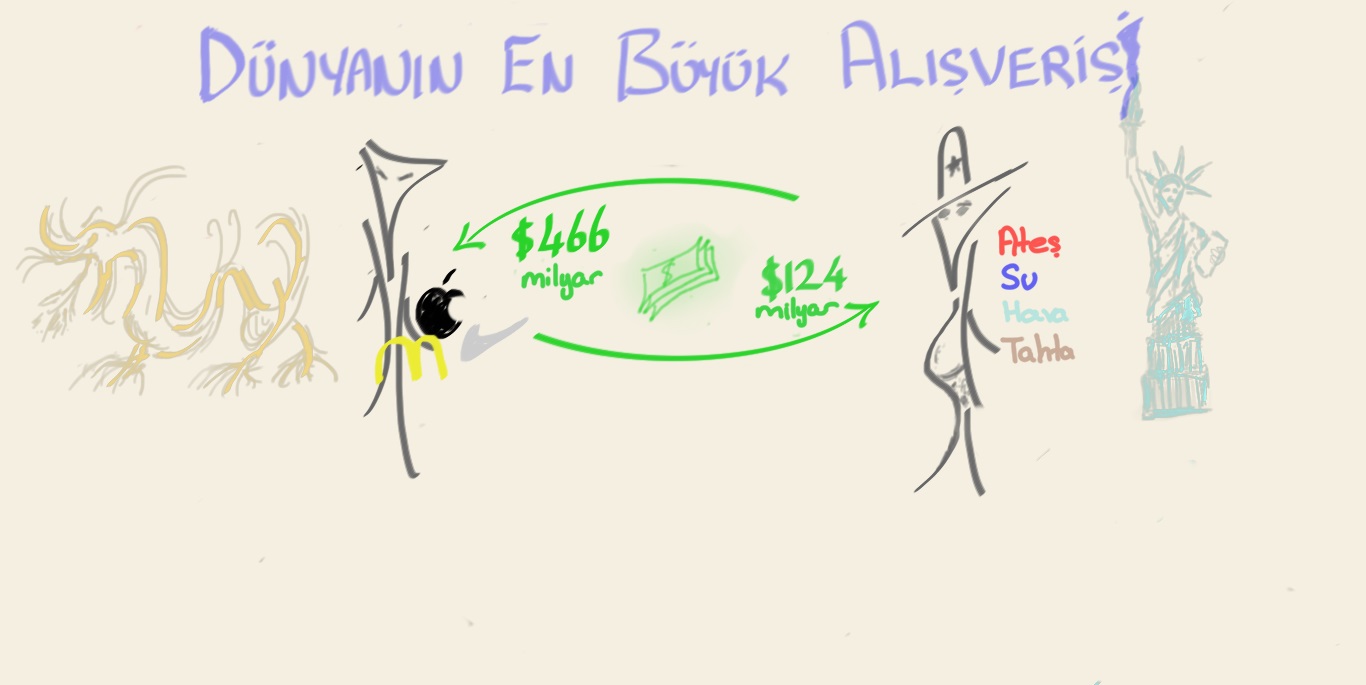 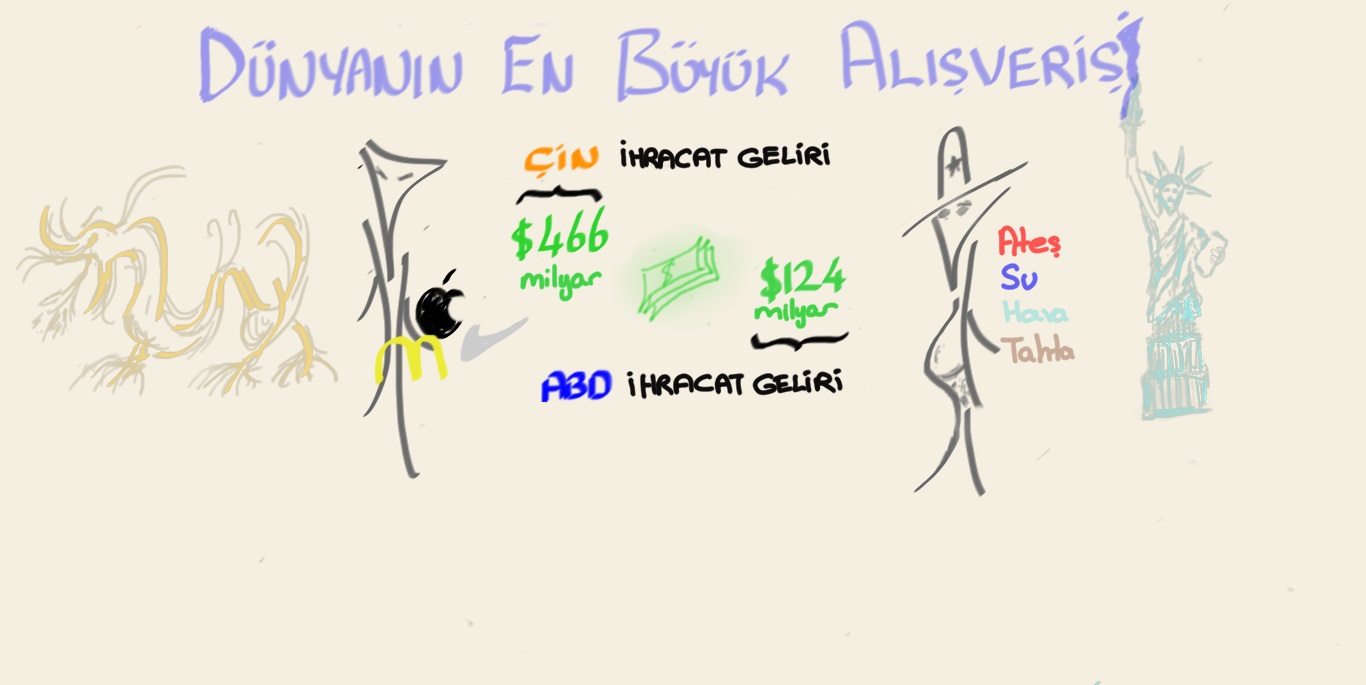 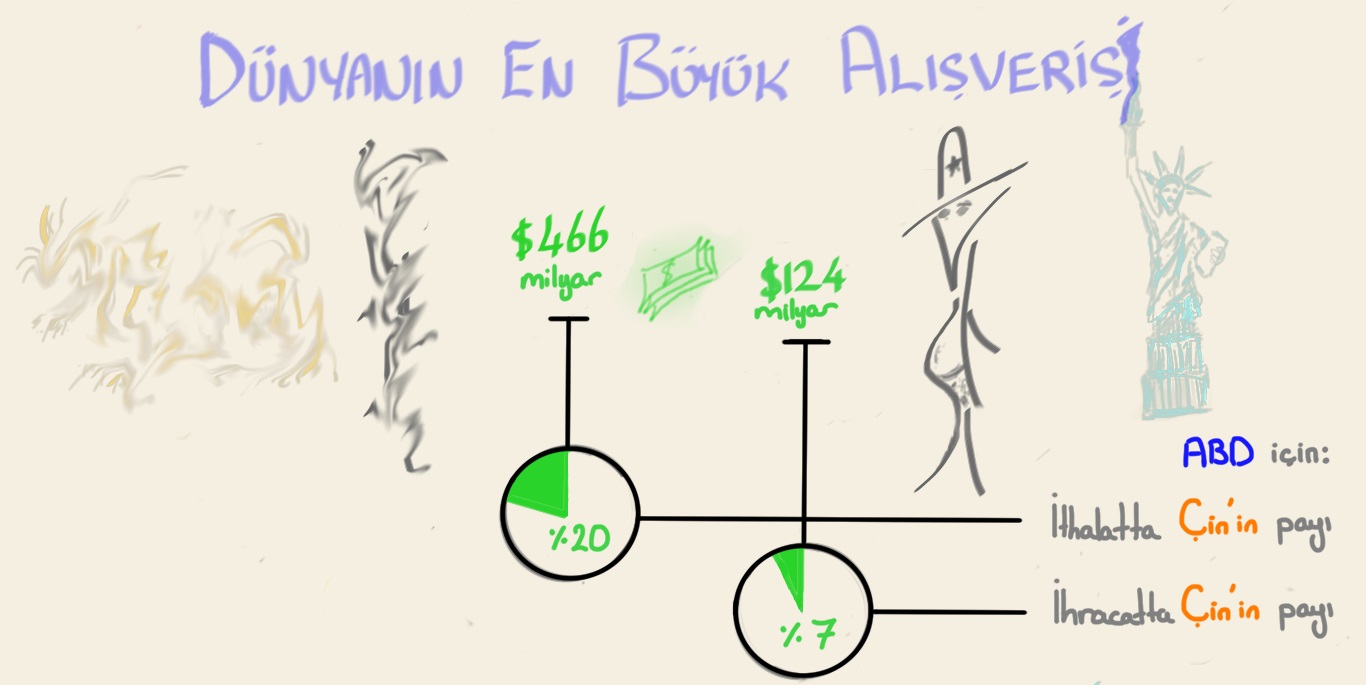 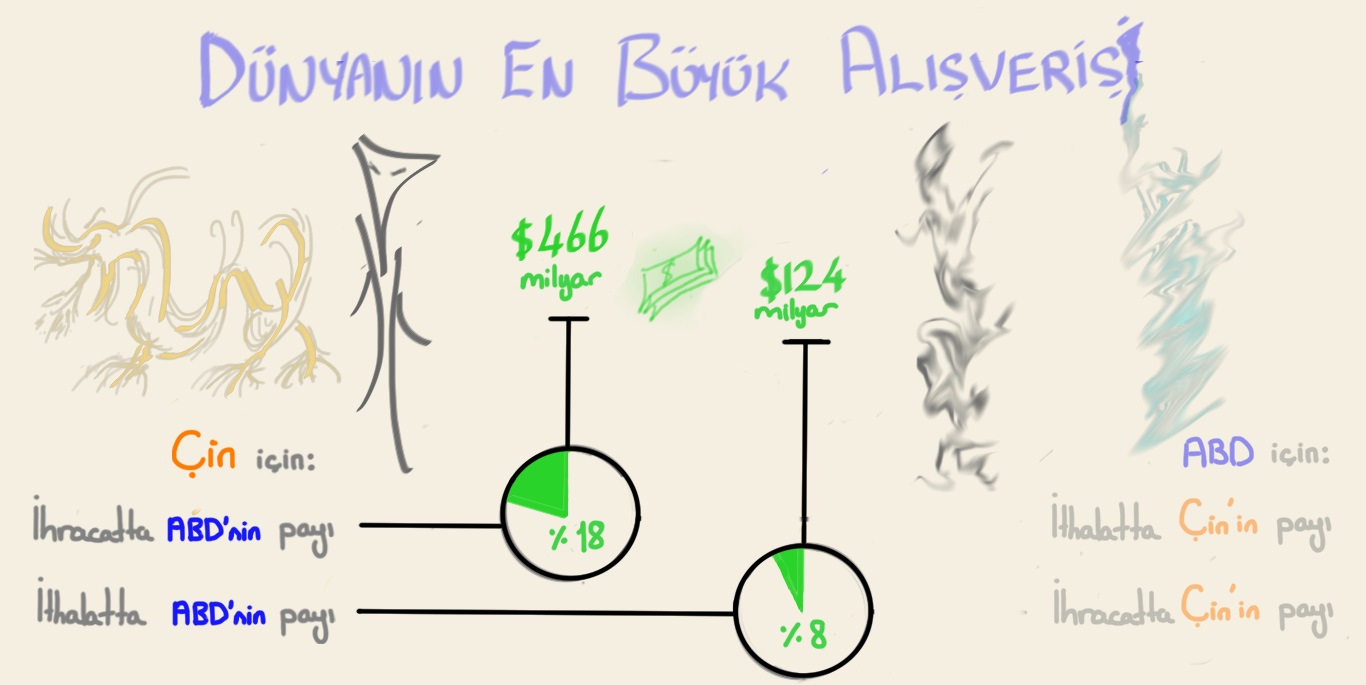 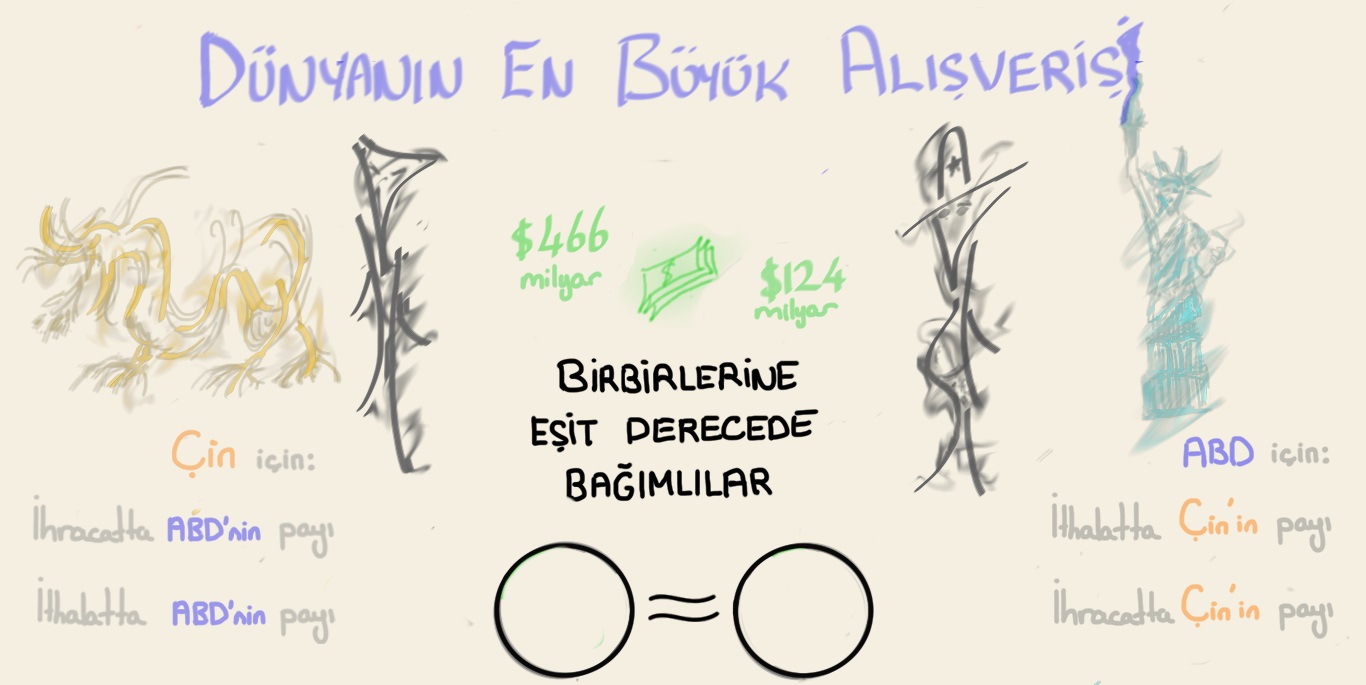 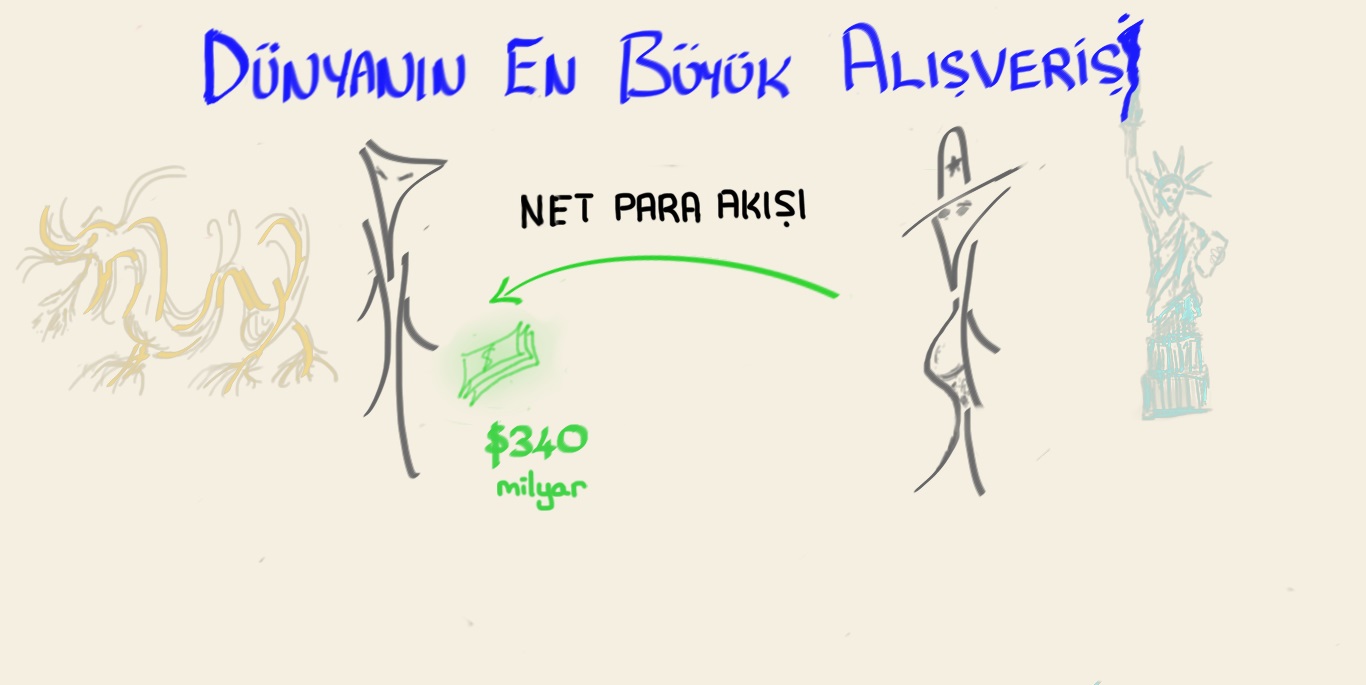 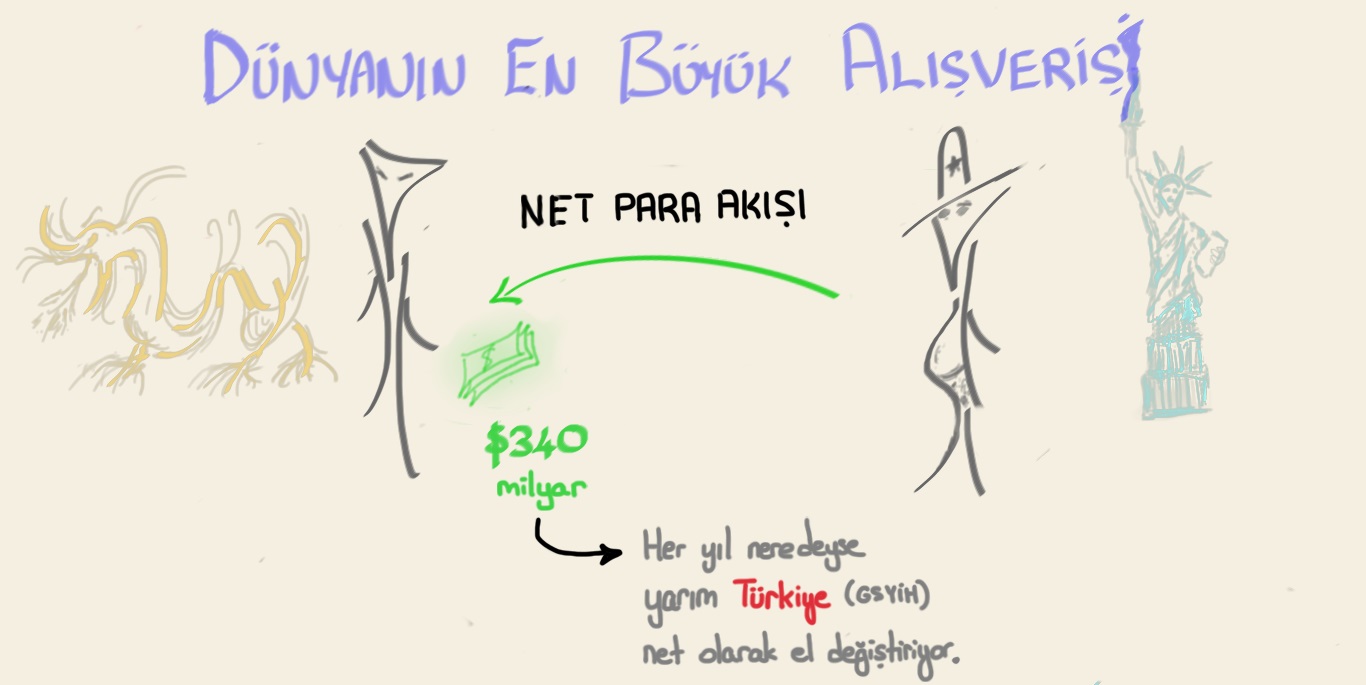 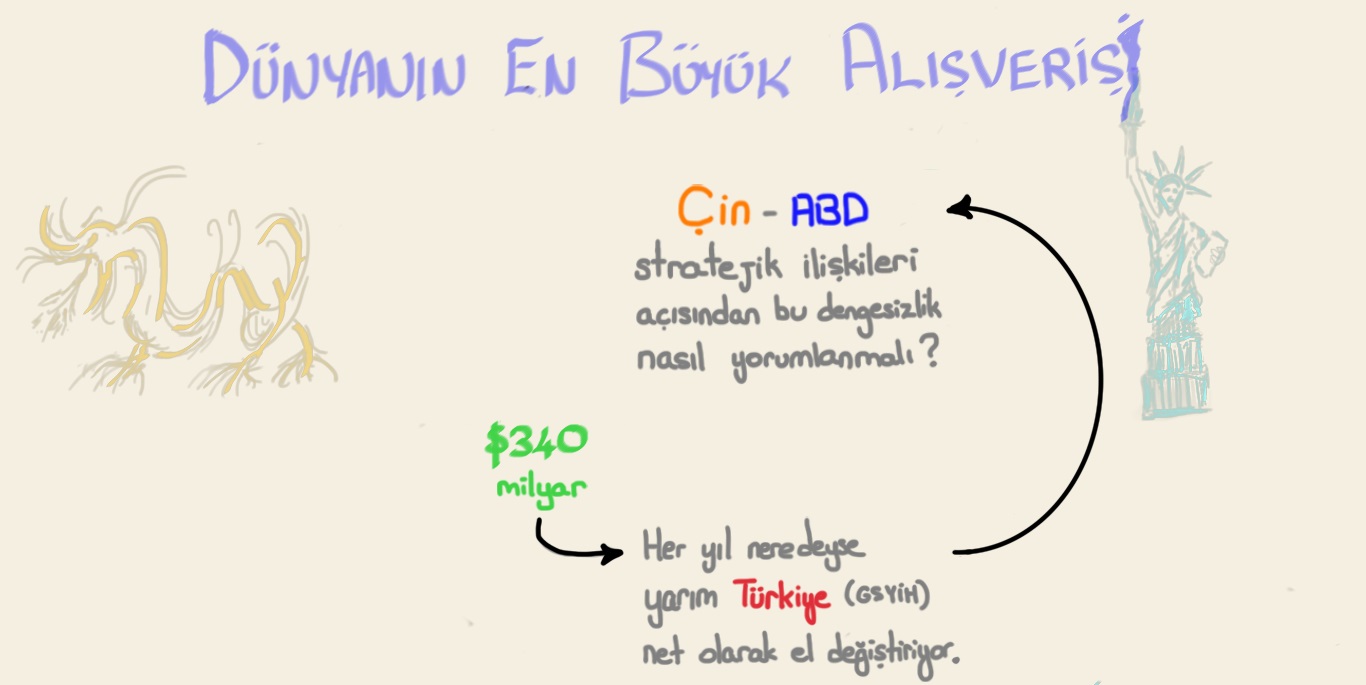 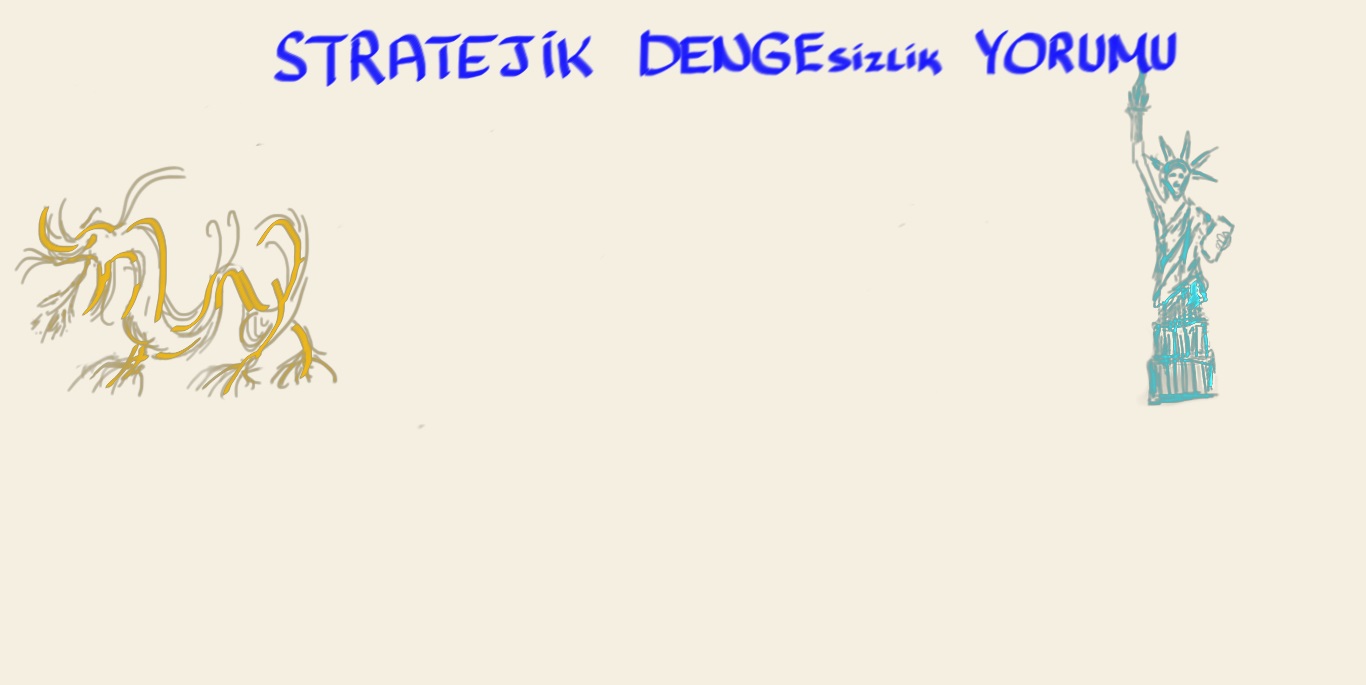 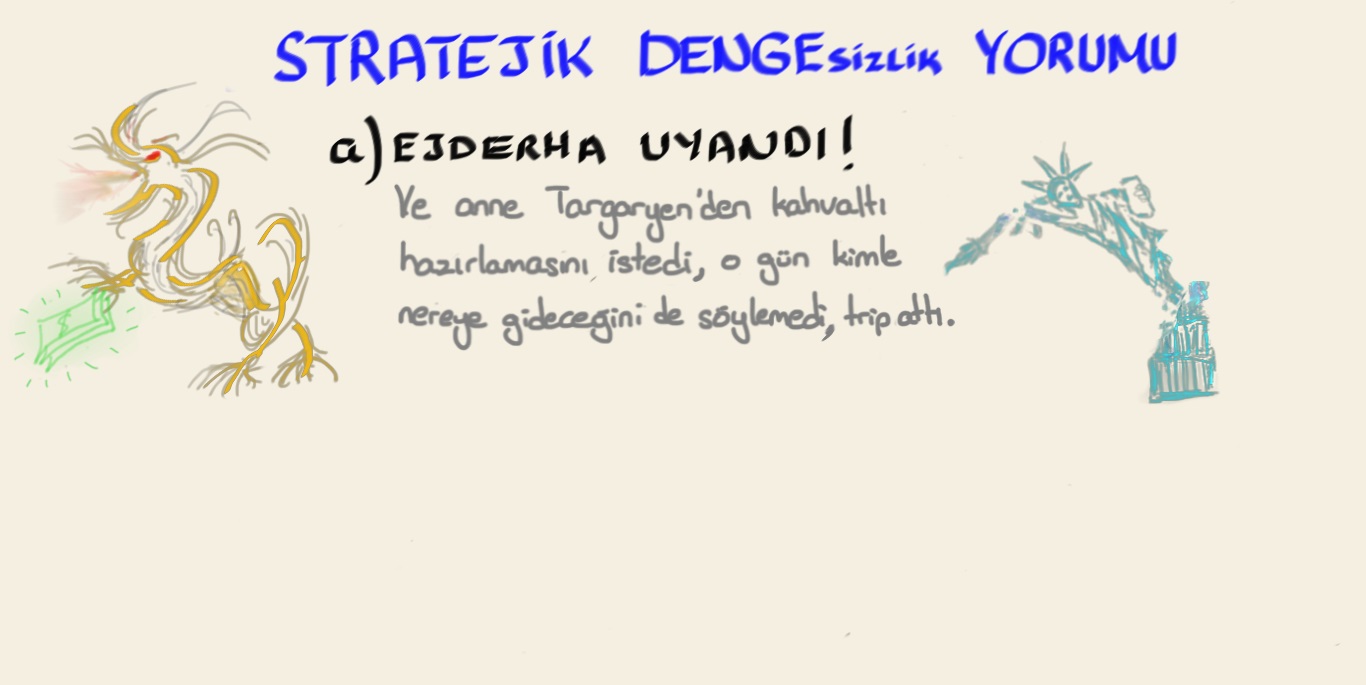 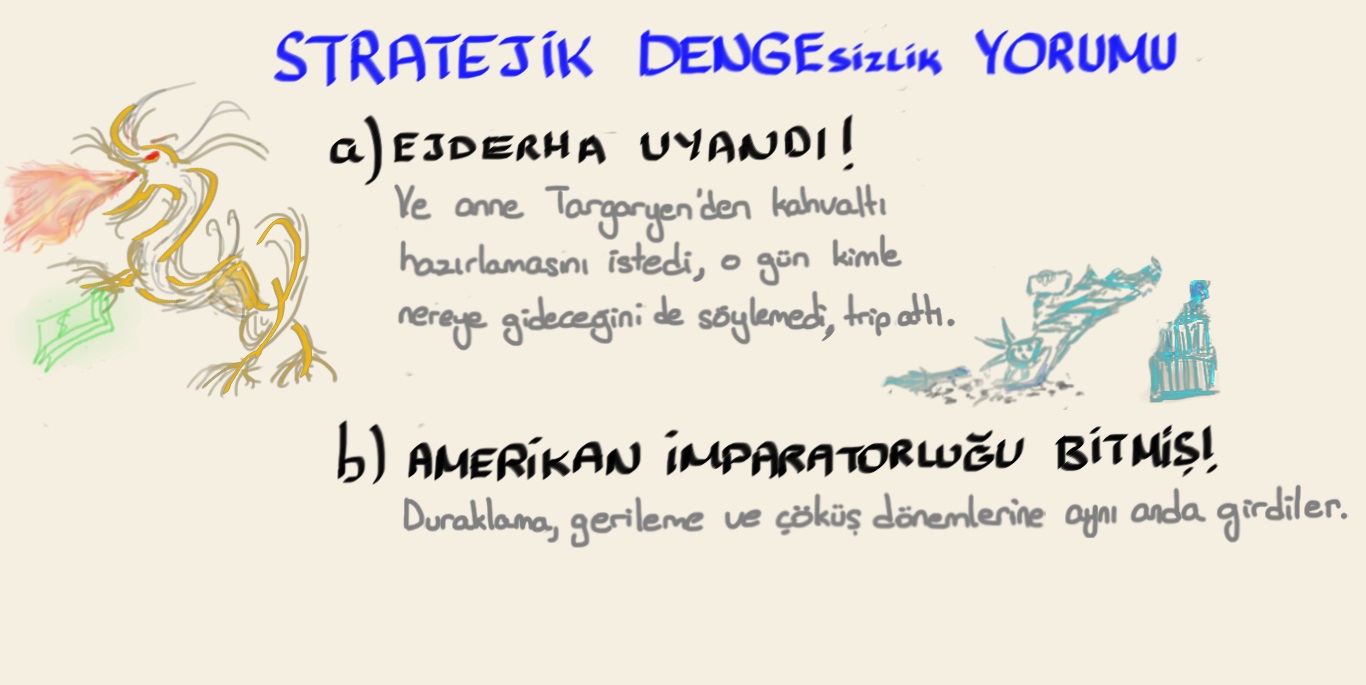 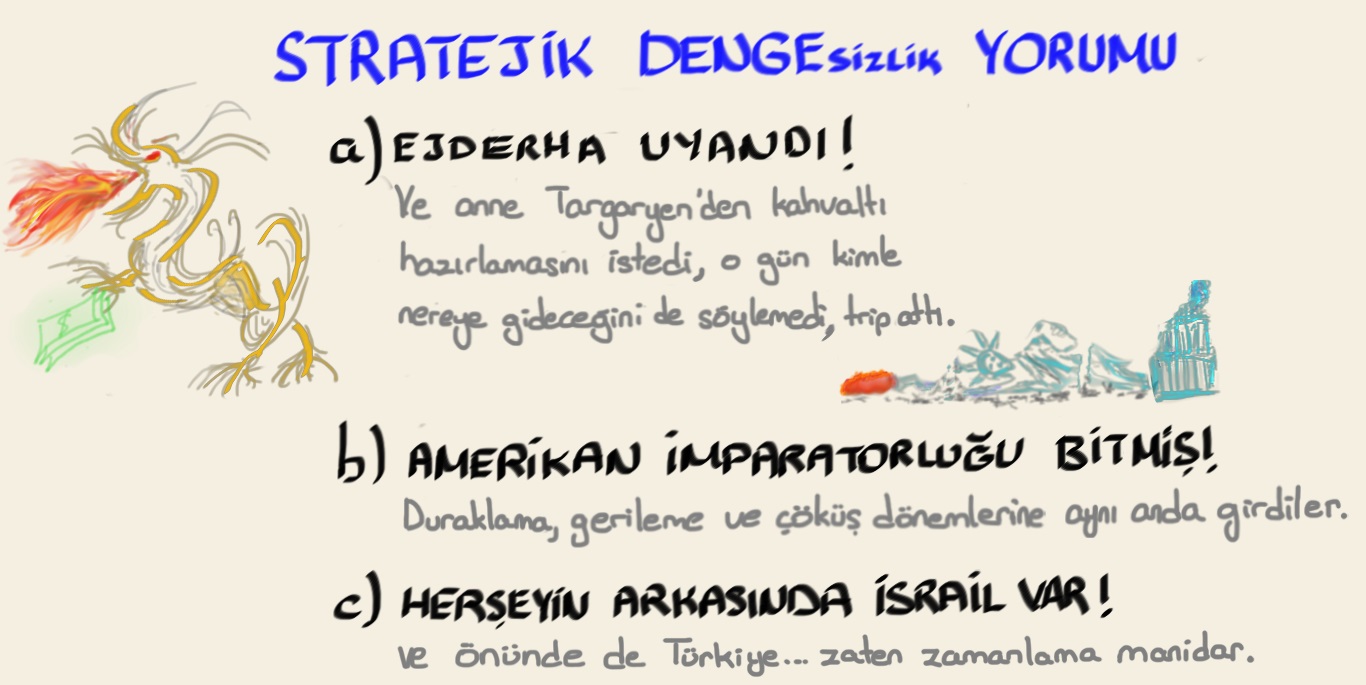 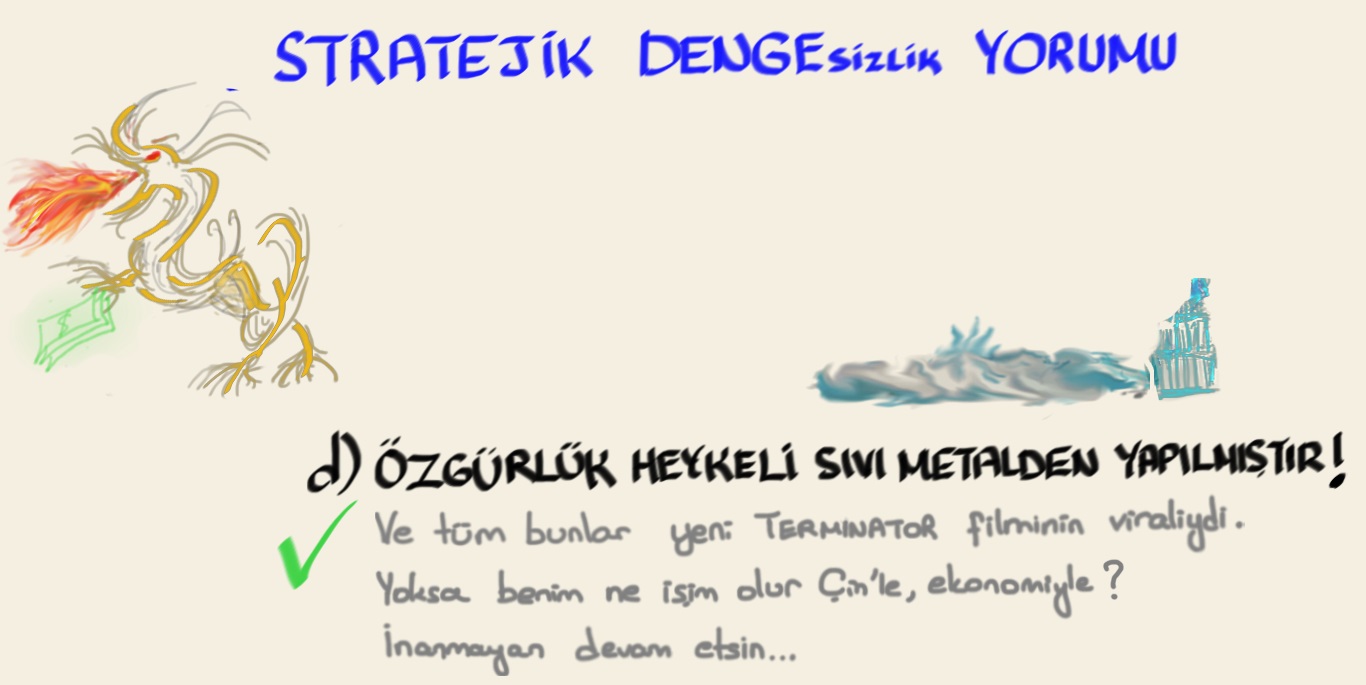 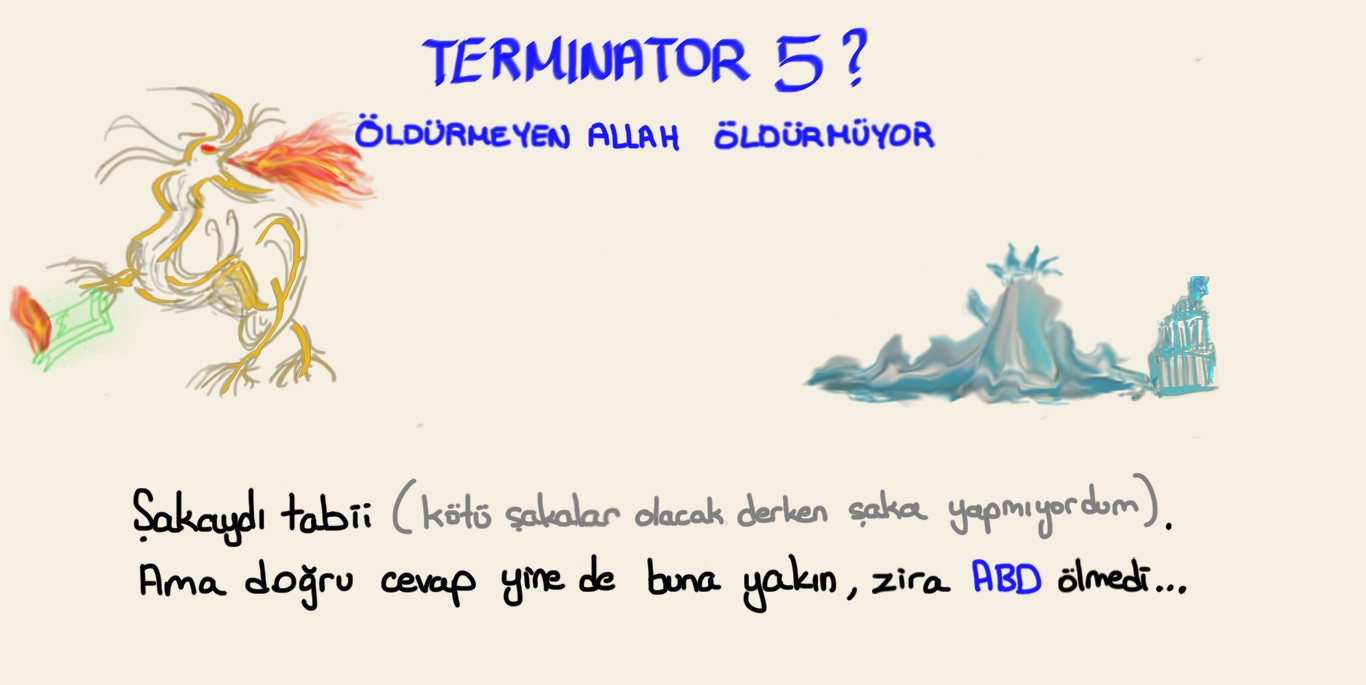 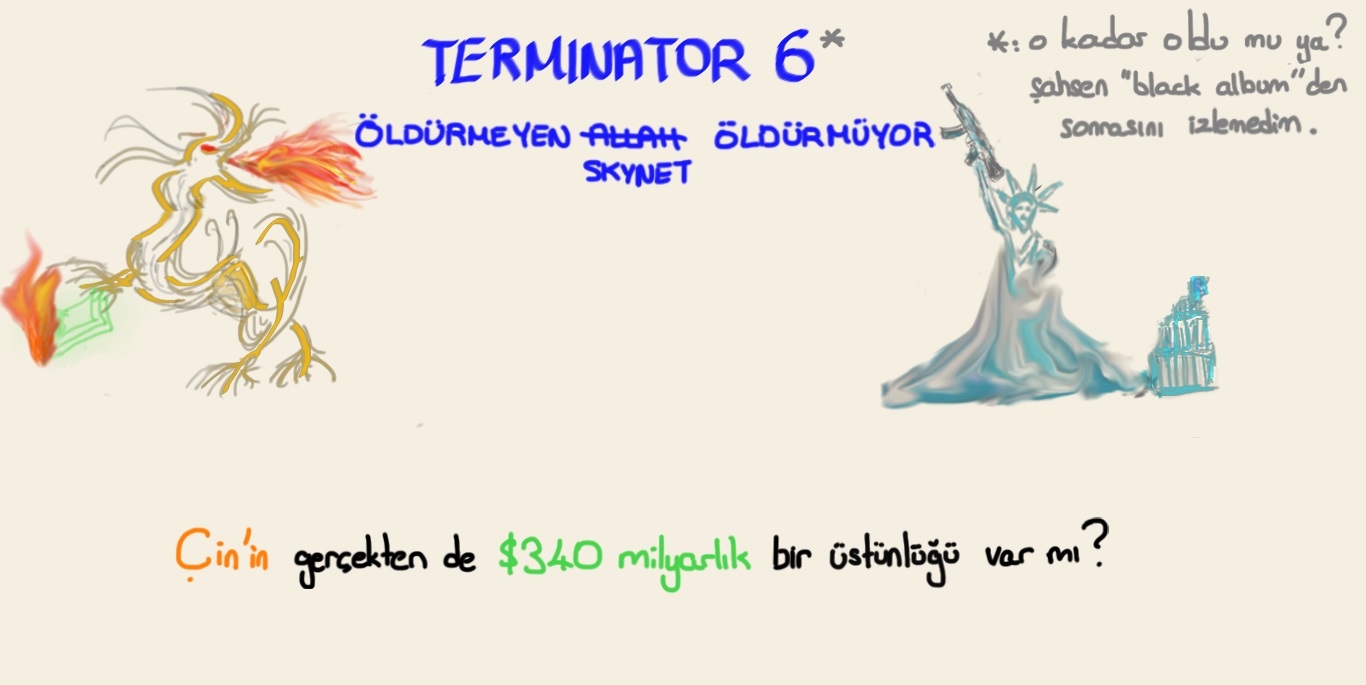 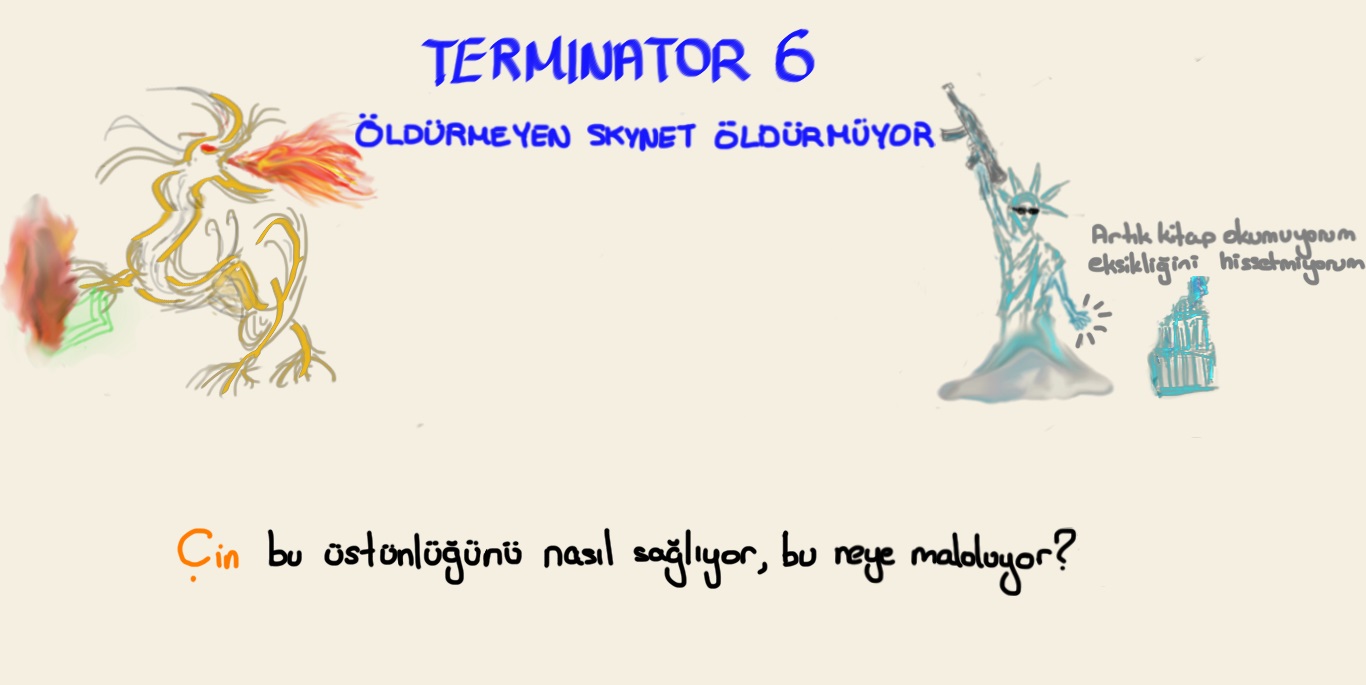 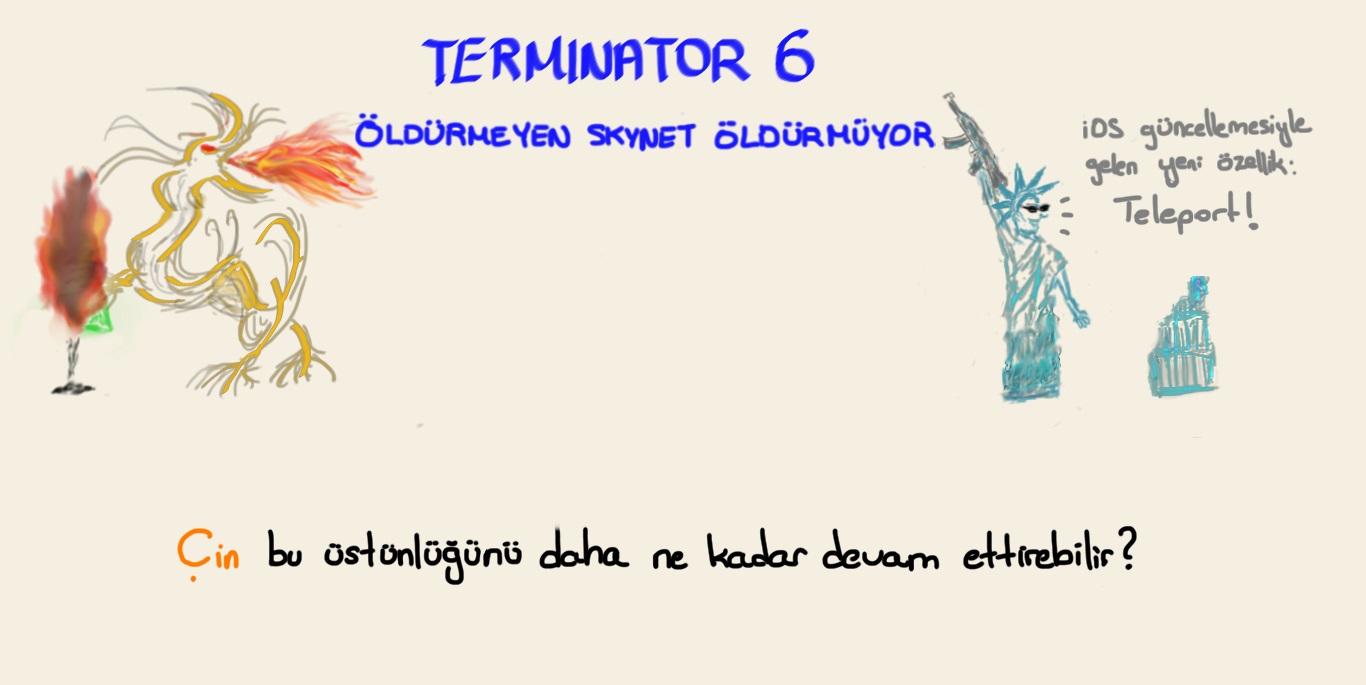 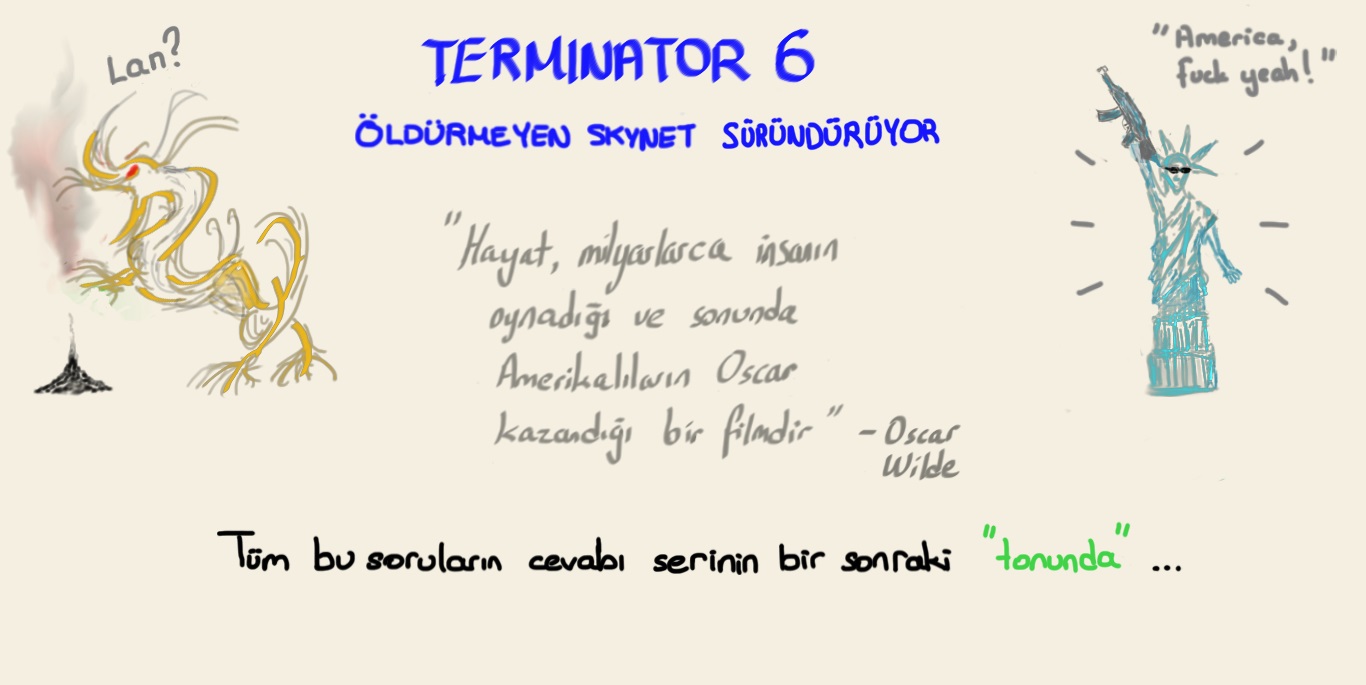 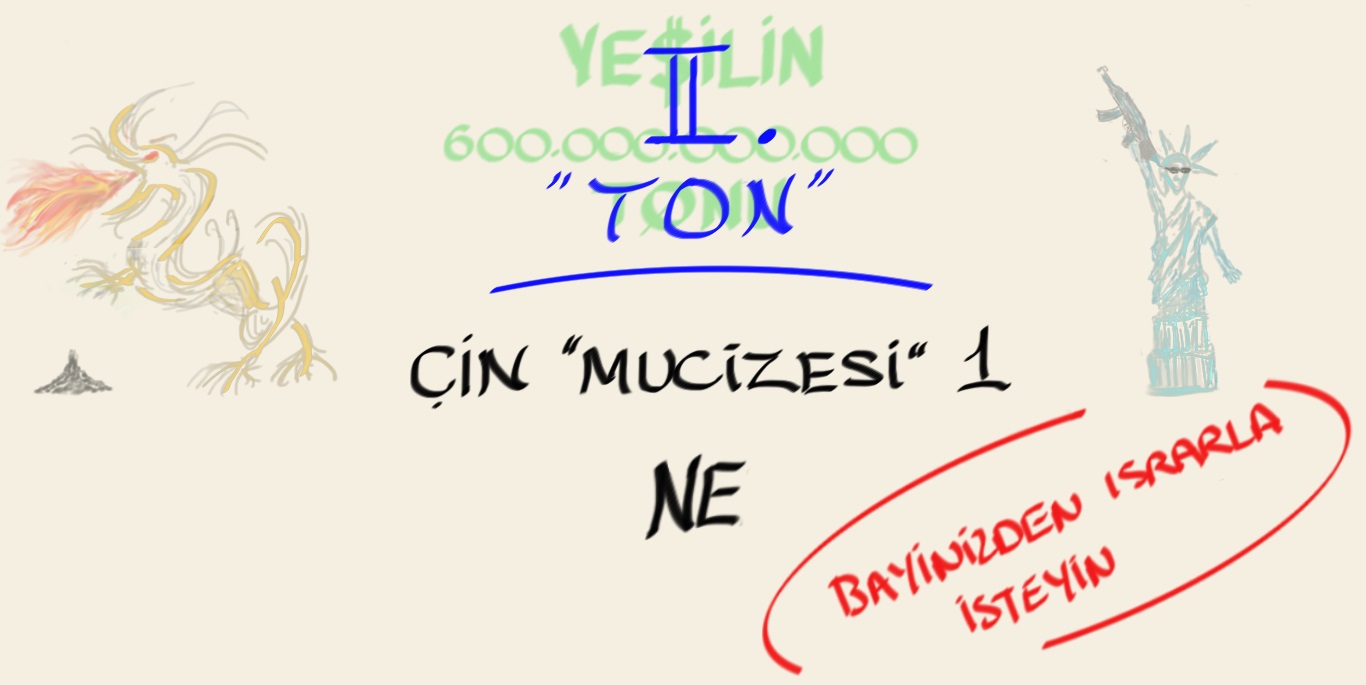